Safari Floor Puzzle
Africa
African Animals:
What African animals do you know?
https://www.youtube.com/watch?v=u0EN8itpQZo
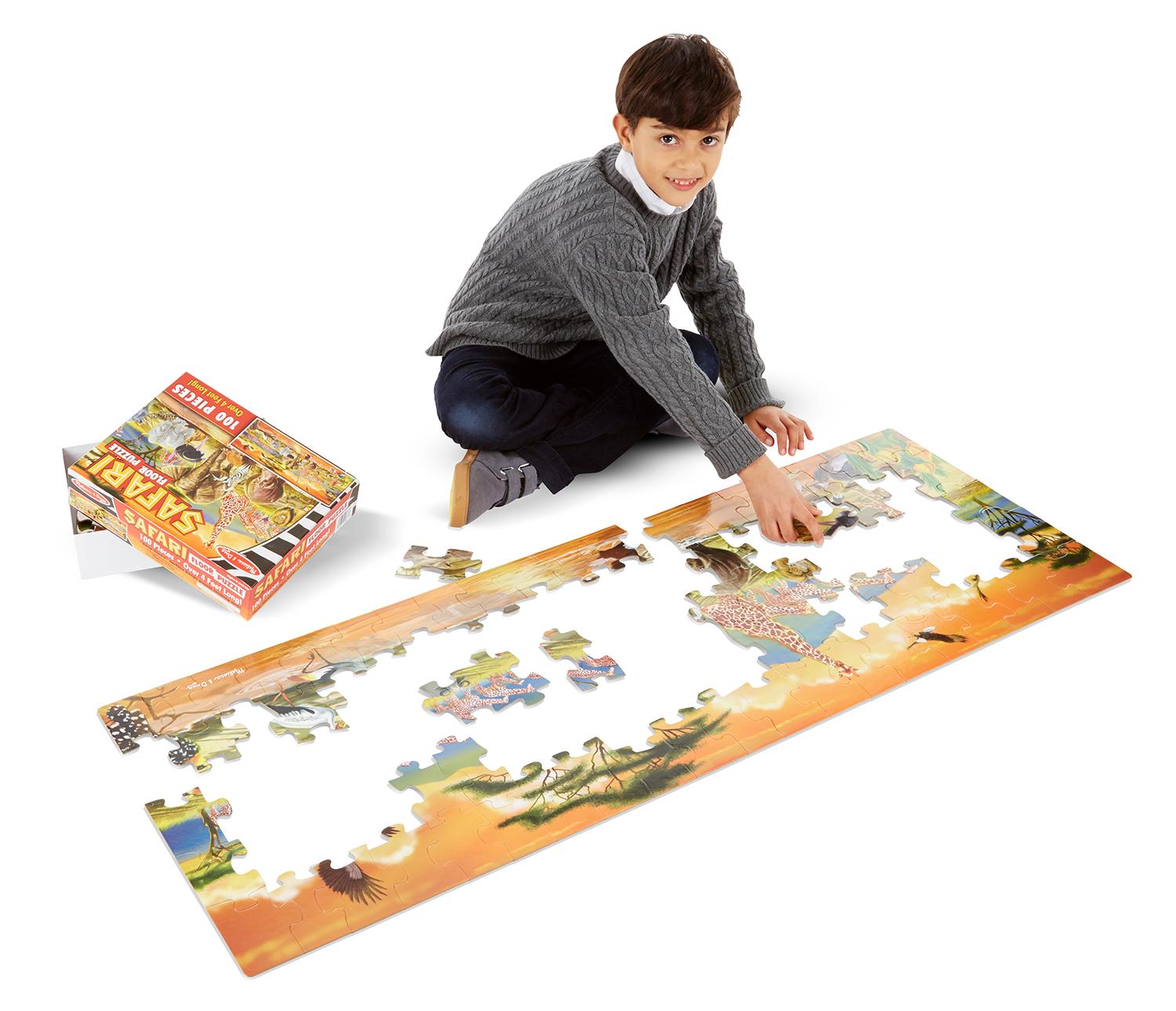 Make the Puzzle
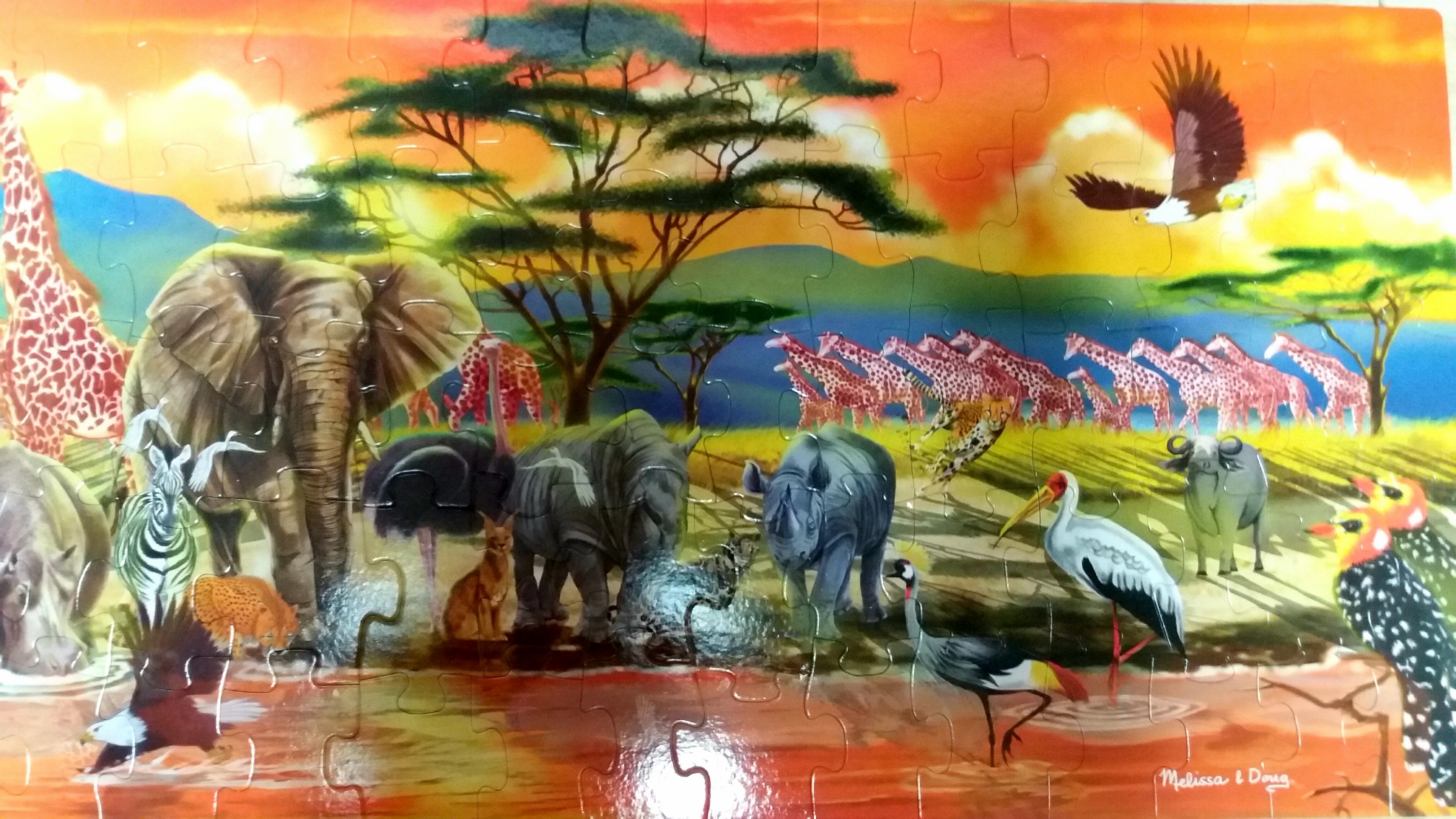 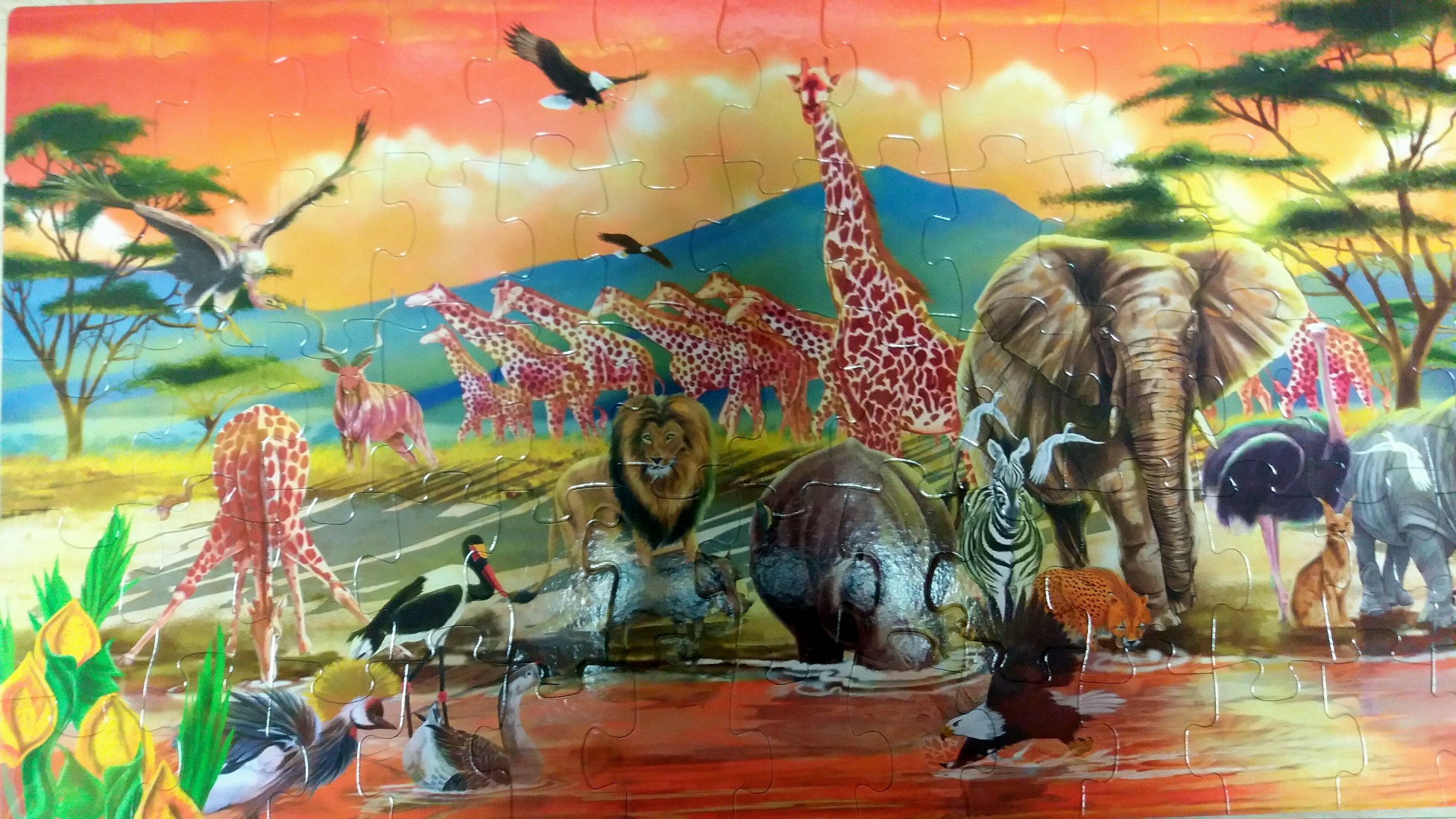 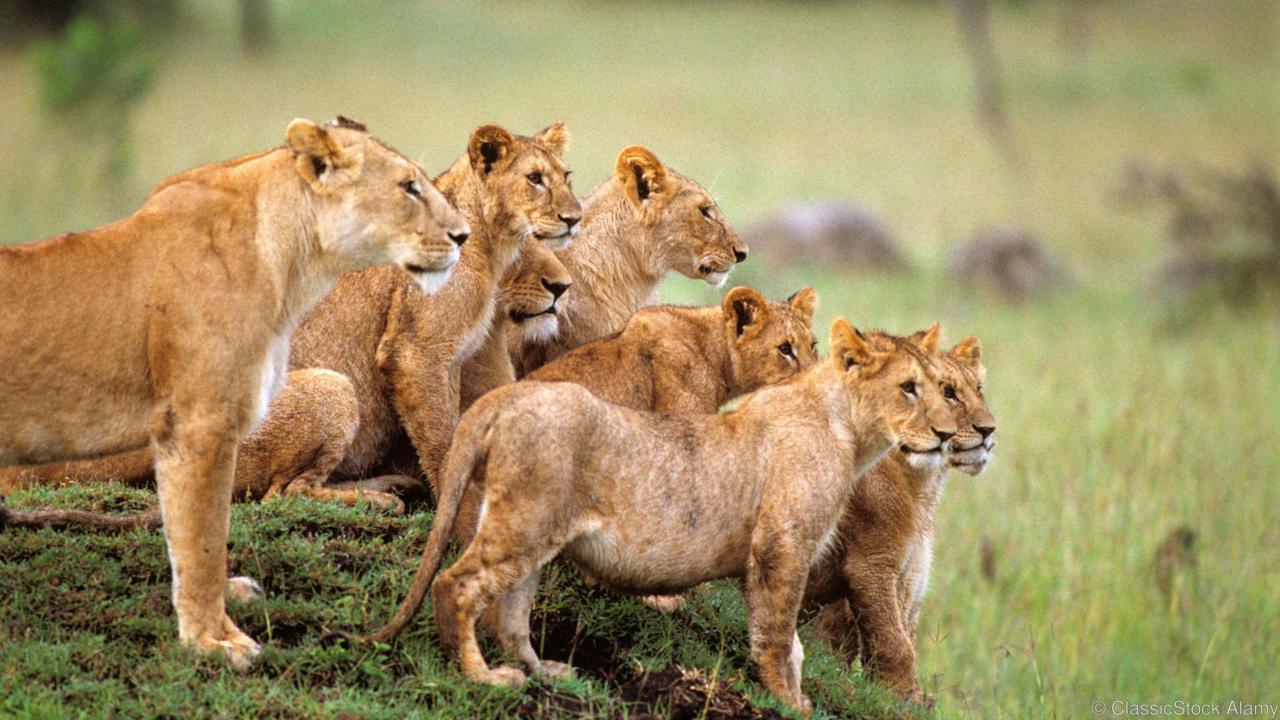 Lion
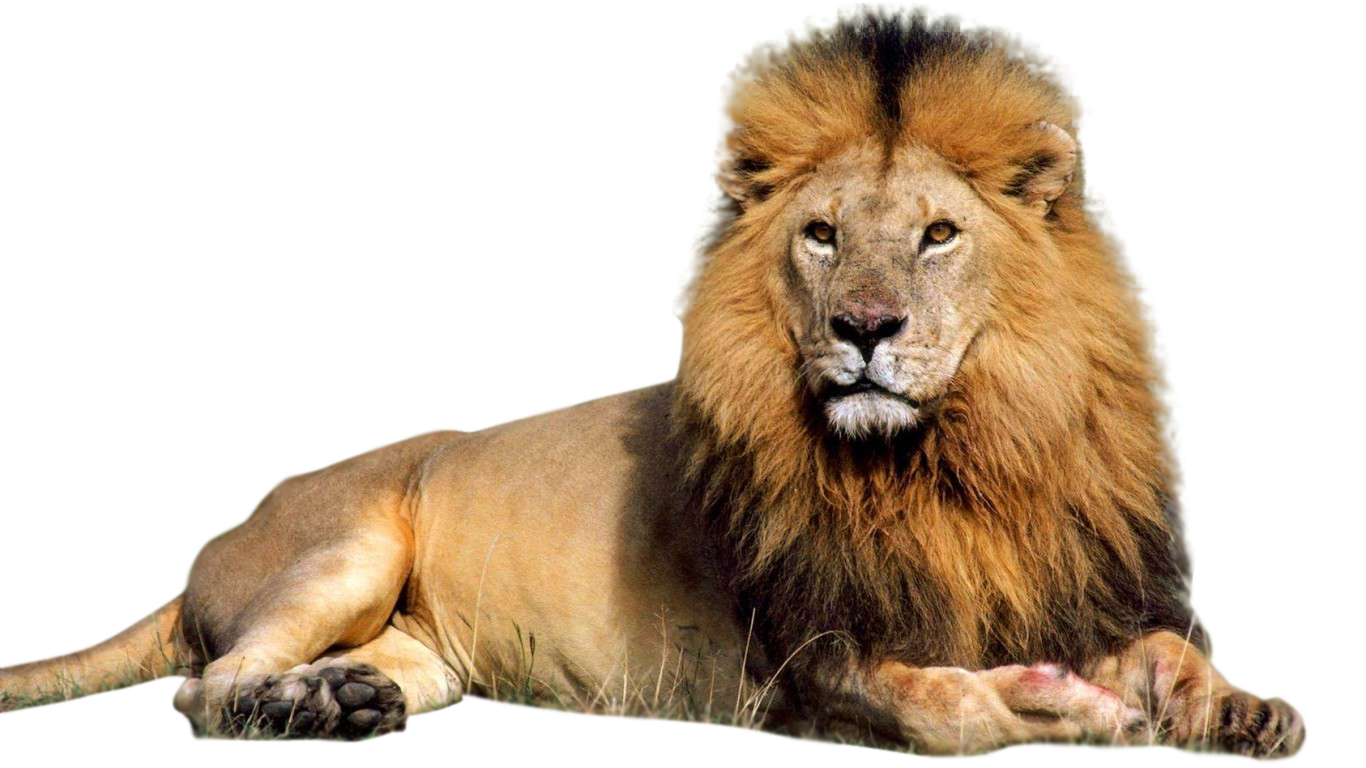 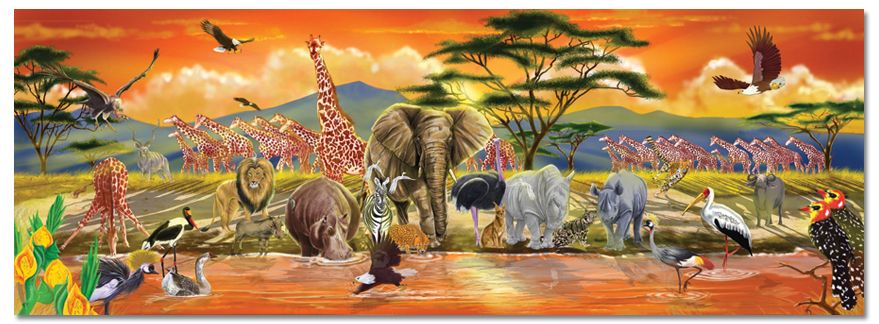 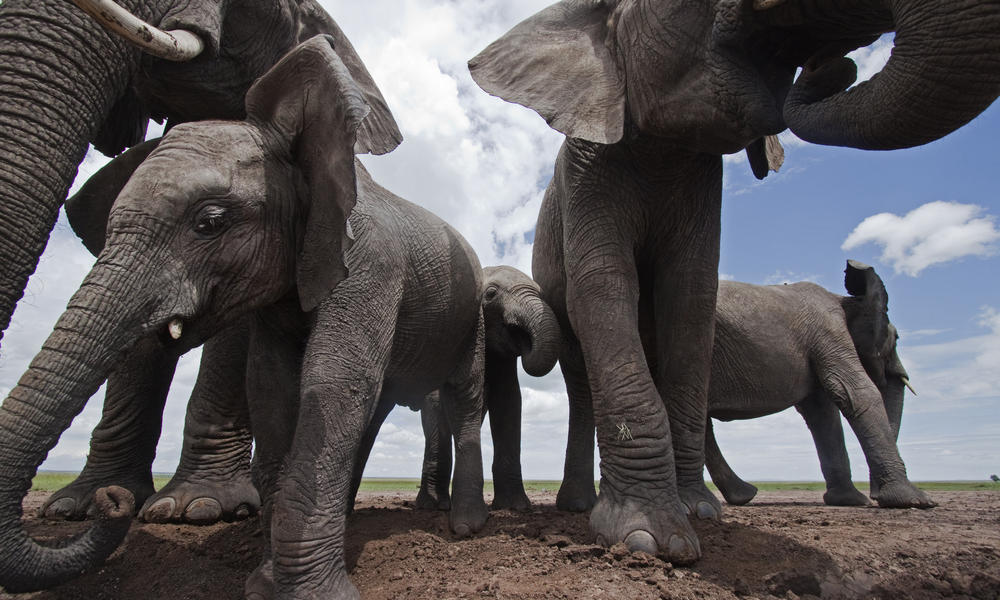 Elephant
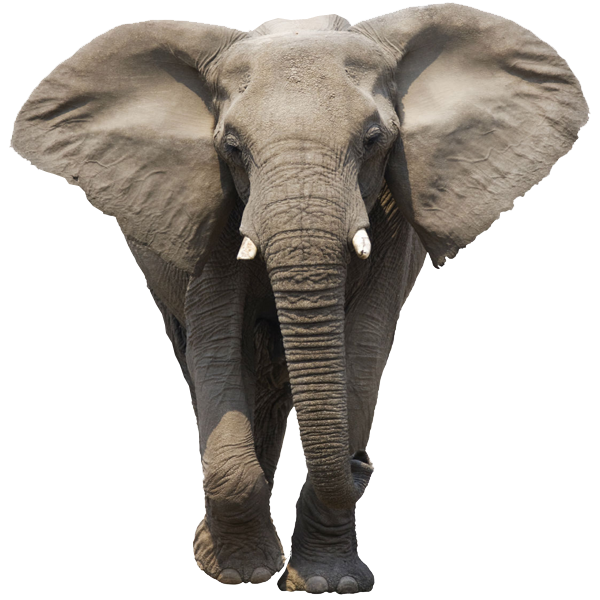 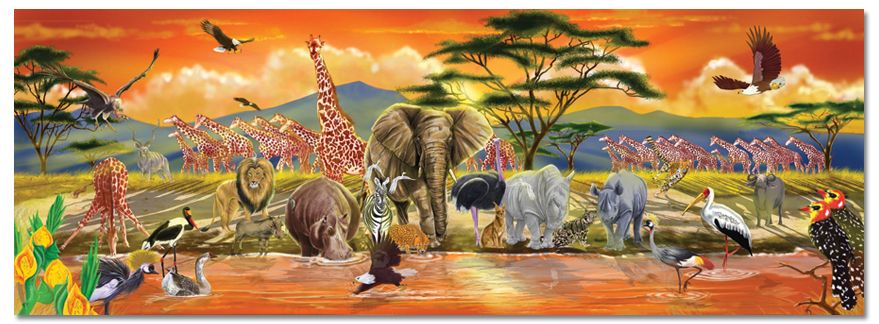 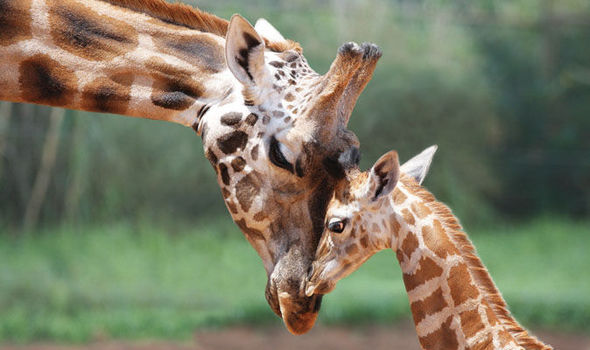 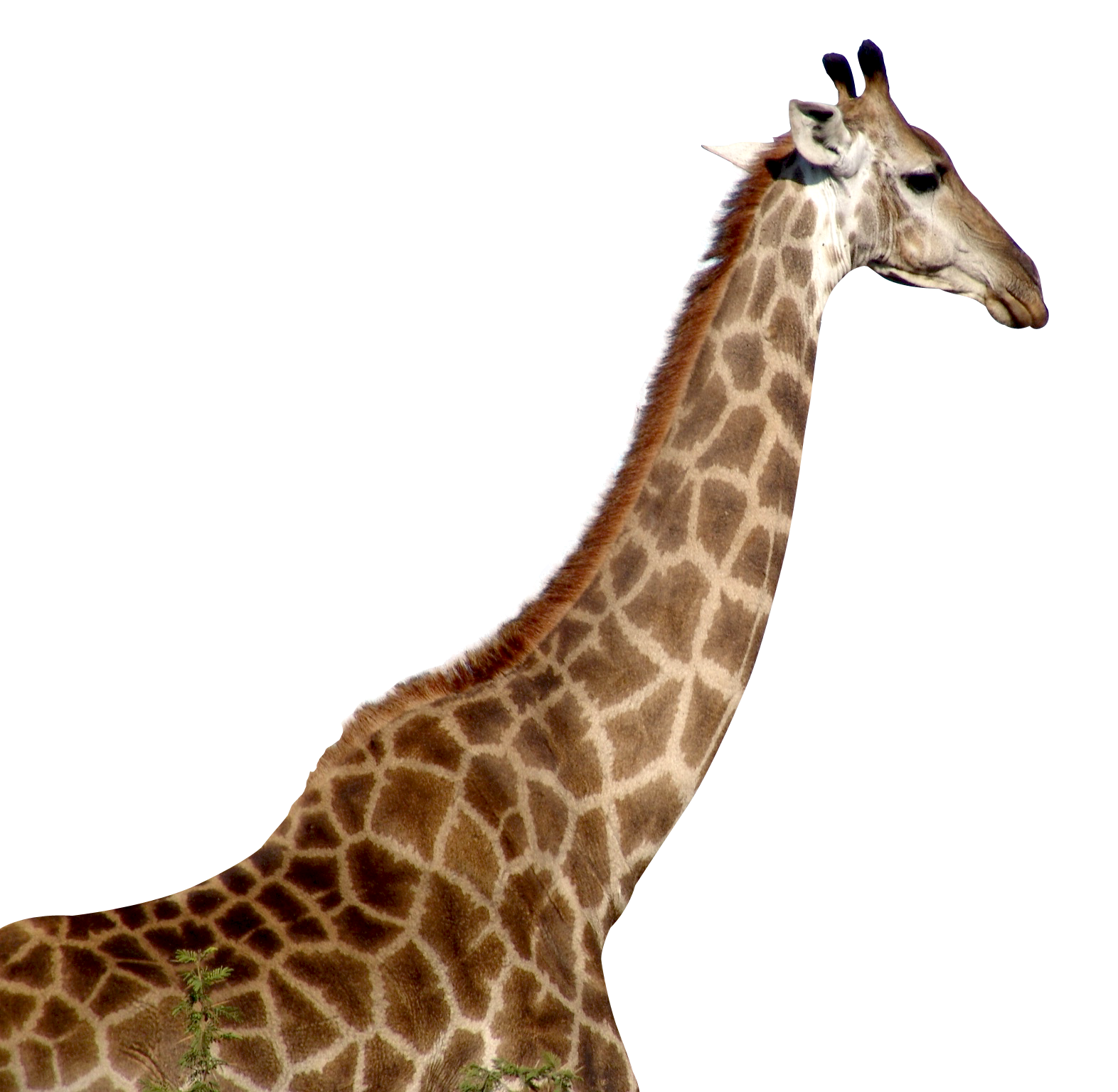 Giraffe
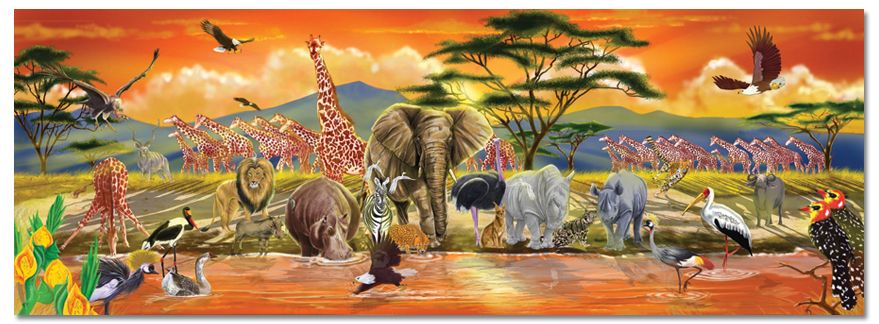 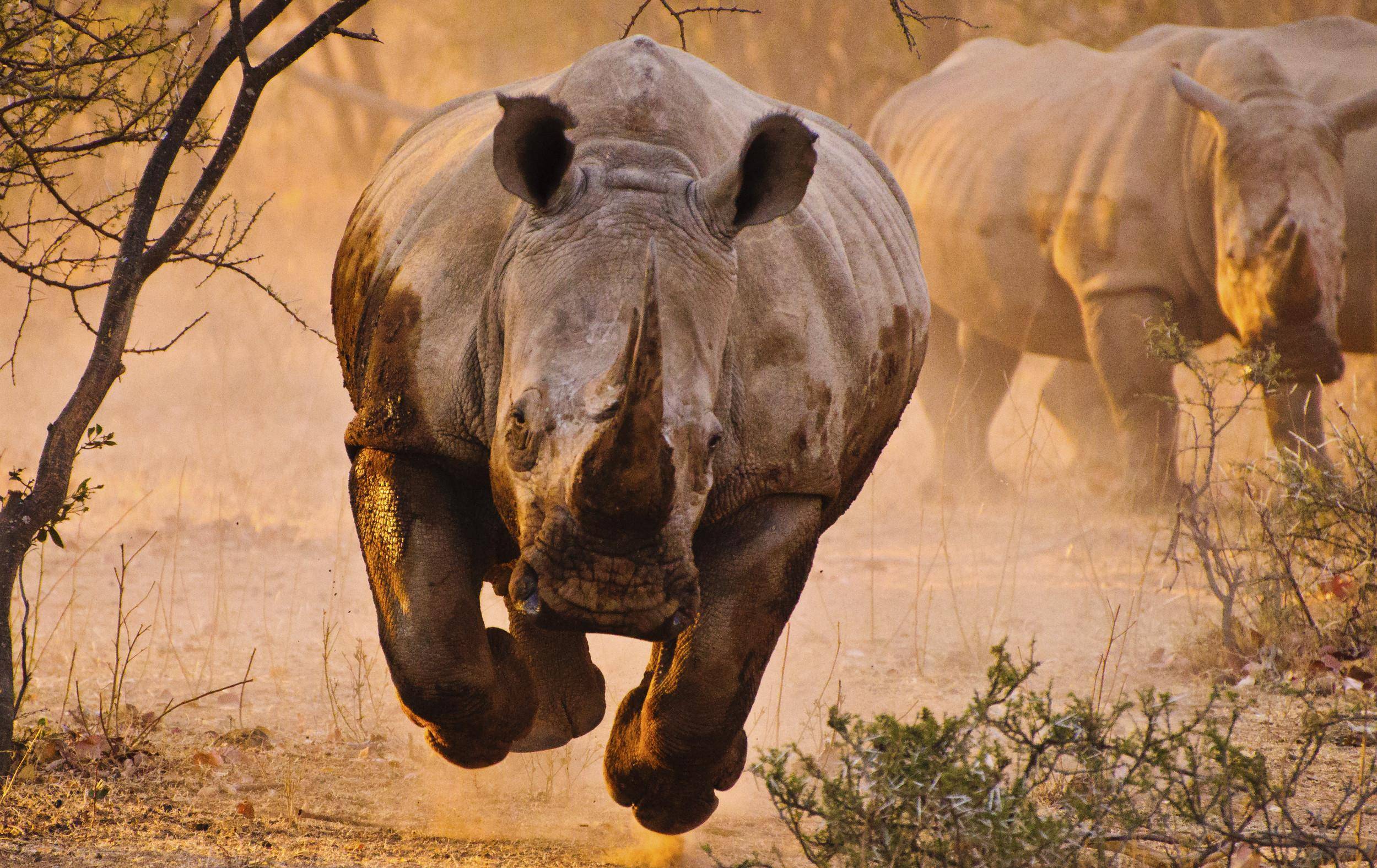 Rhinoceros
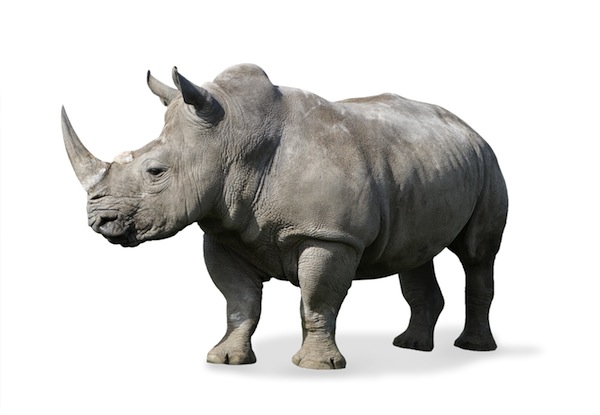 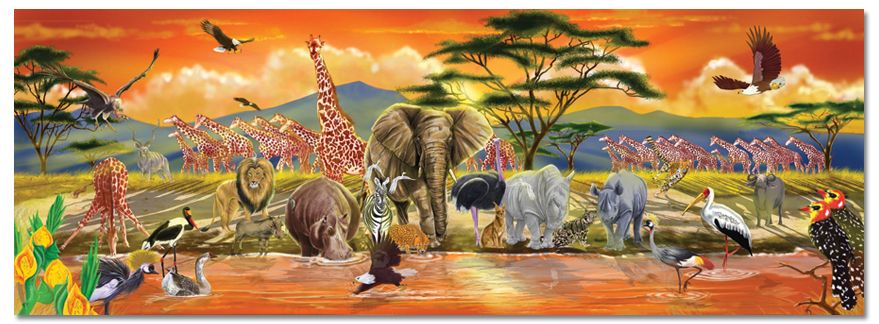 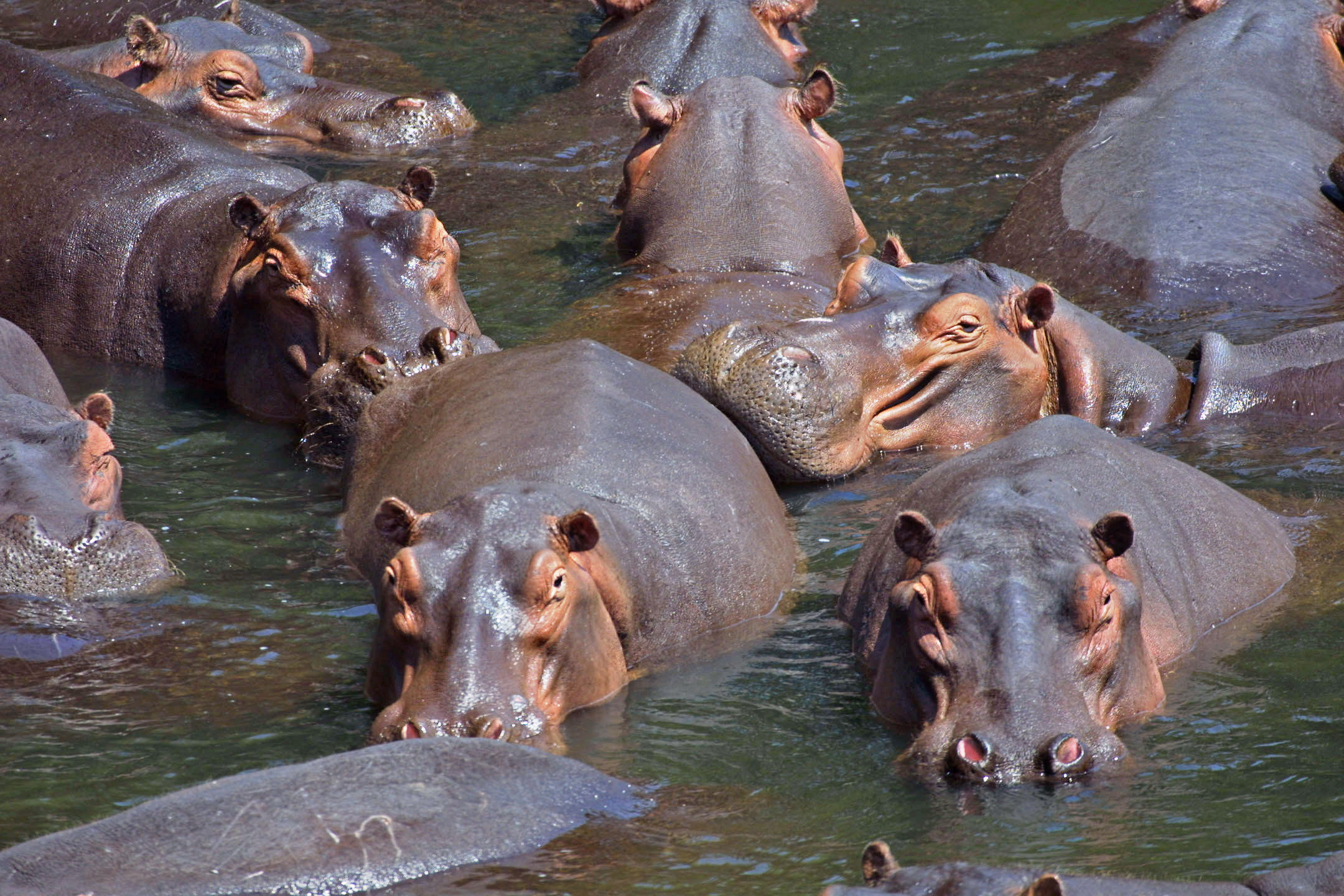 Hippopotamus
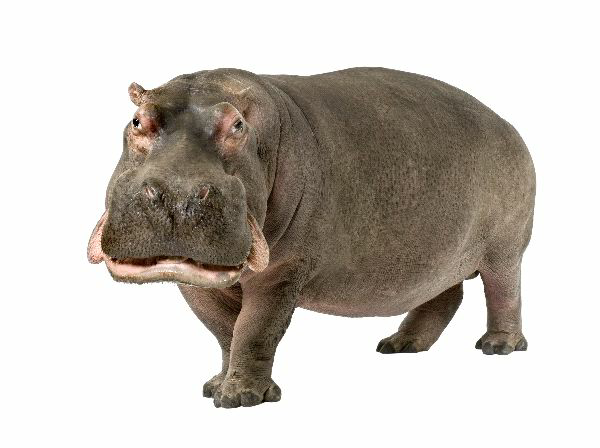 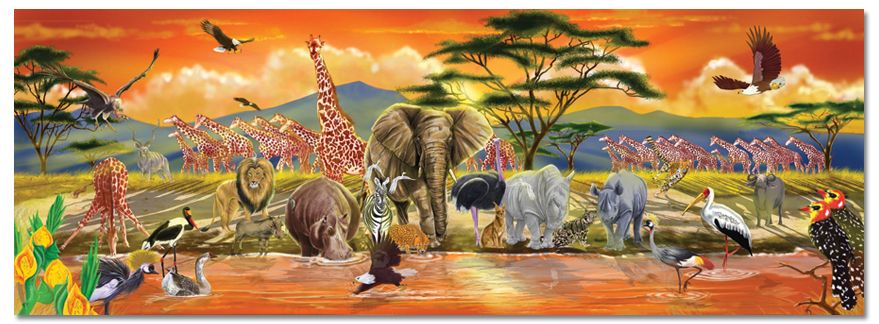 Zebra
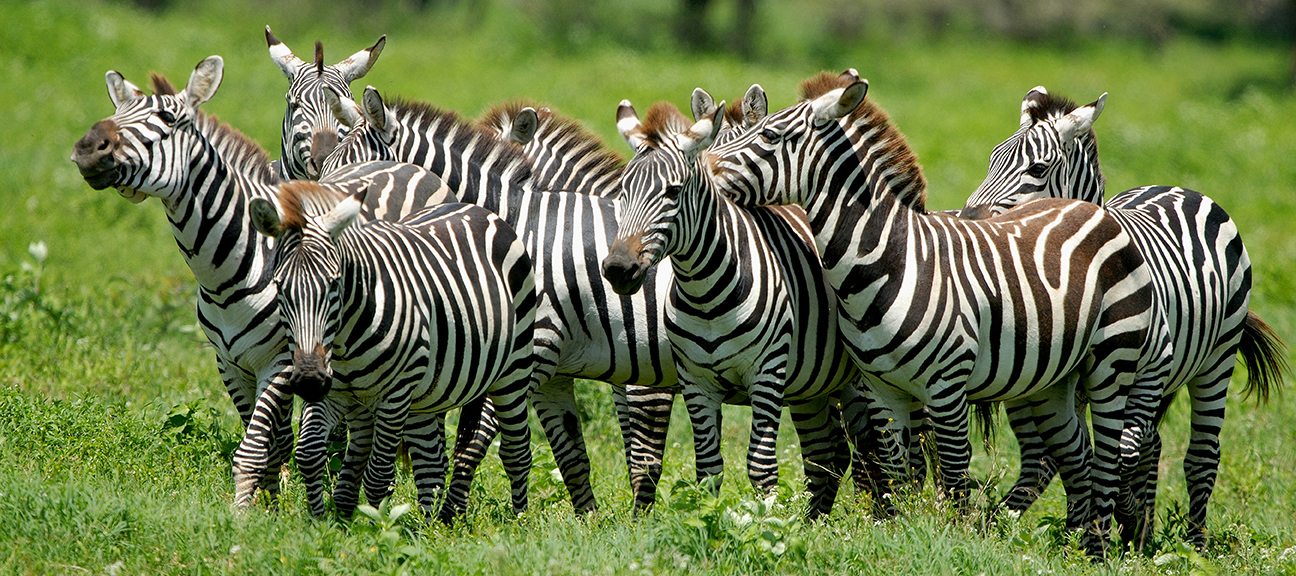 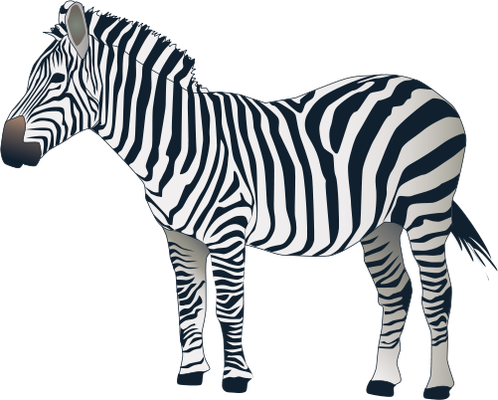 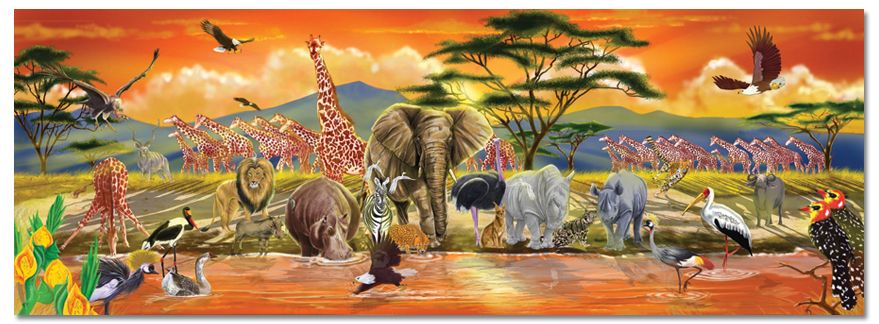 Cheetah
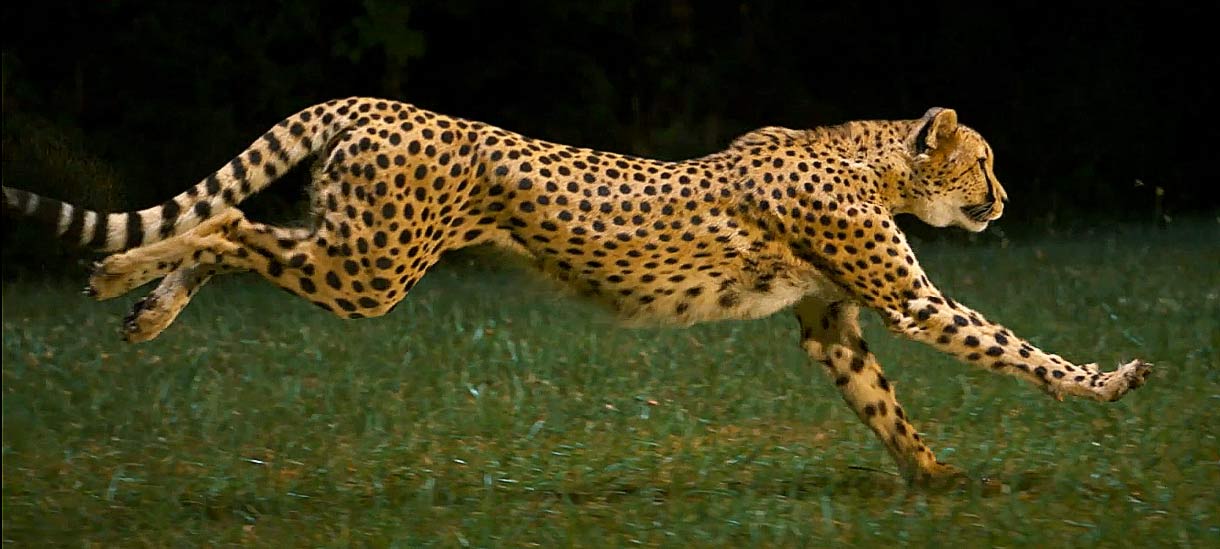 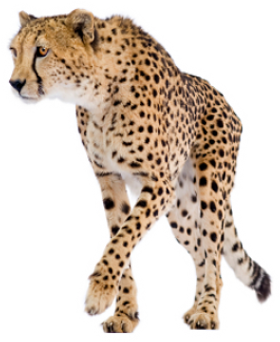 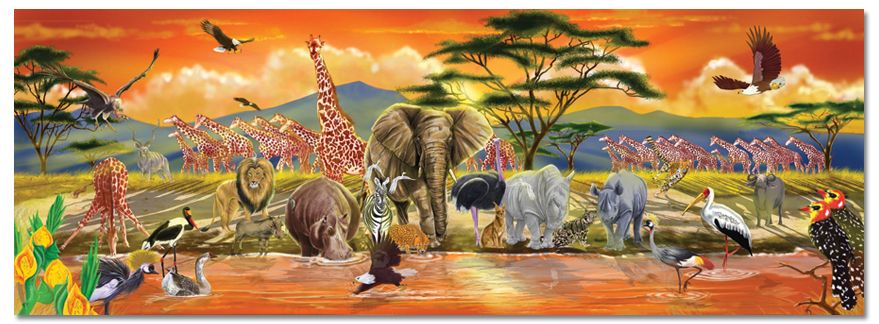 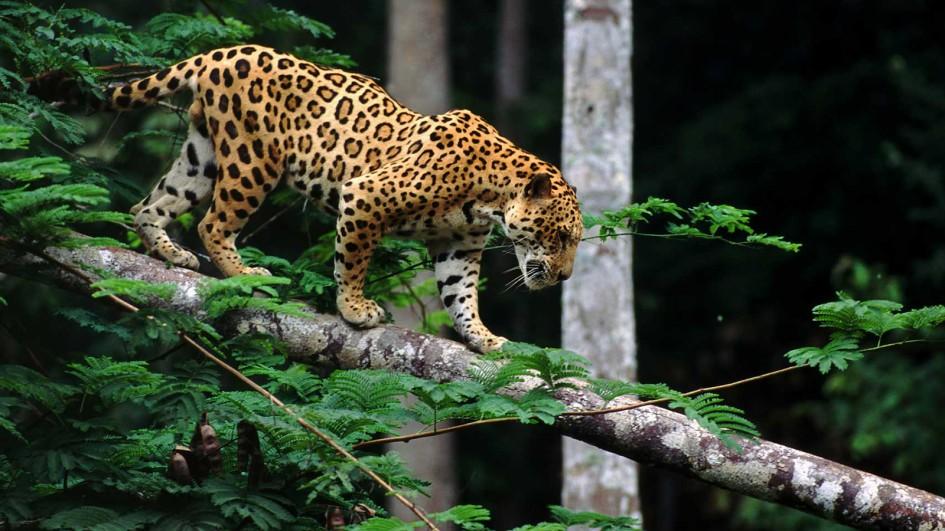 Jaguar
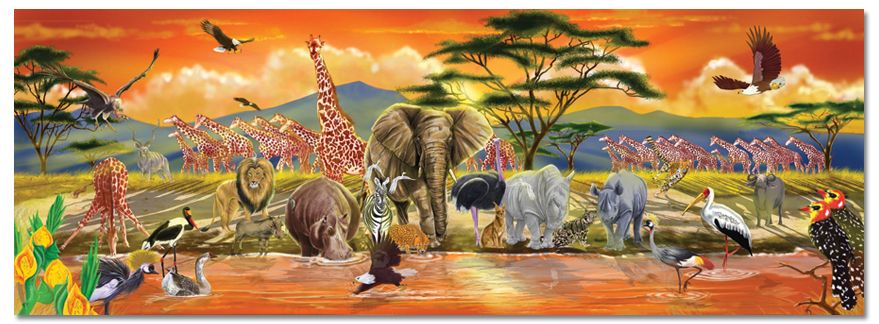 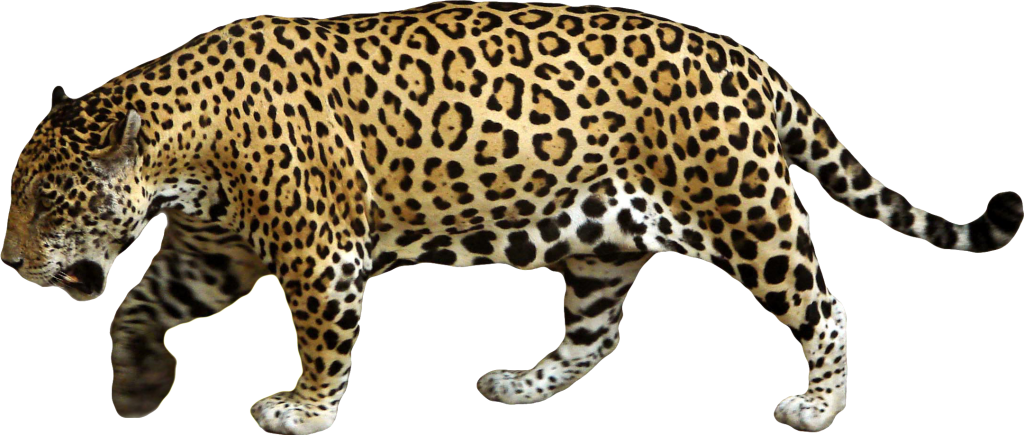 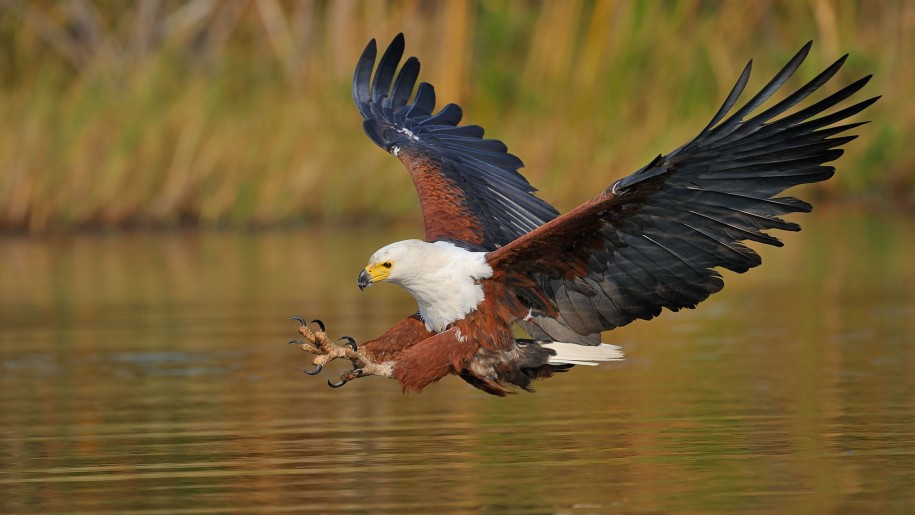 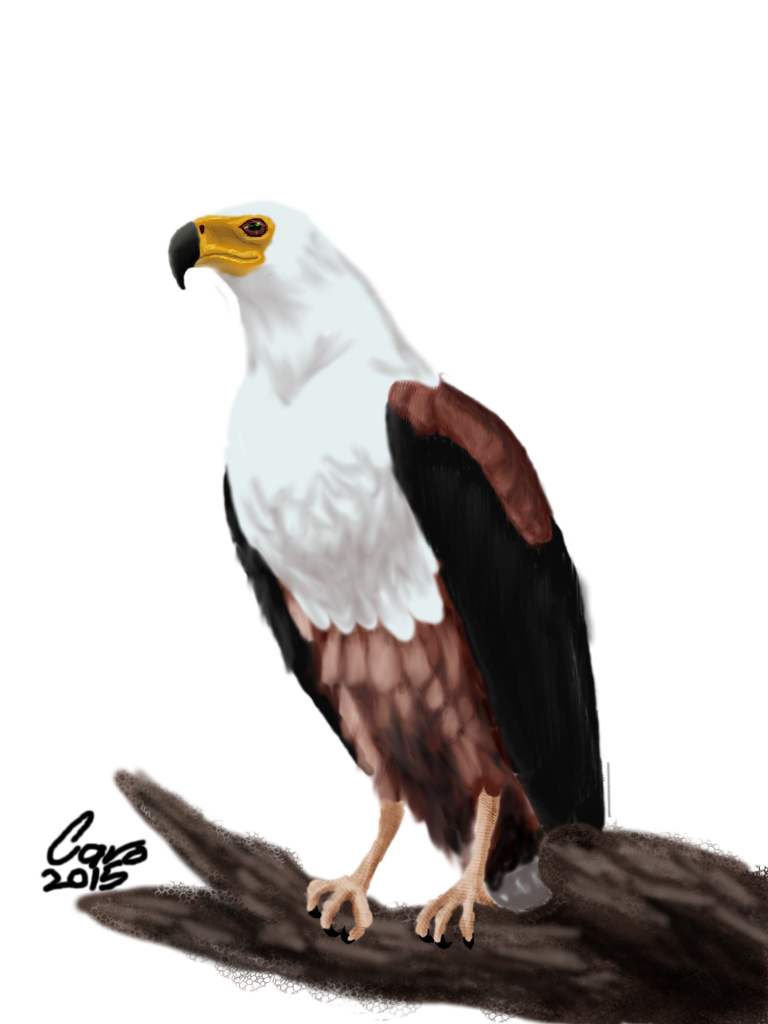 African Fish Eagle
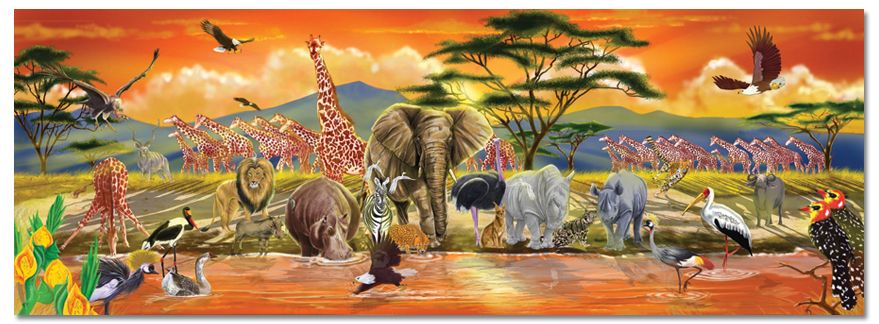 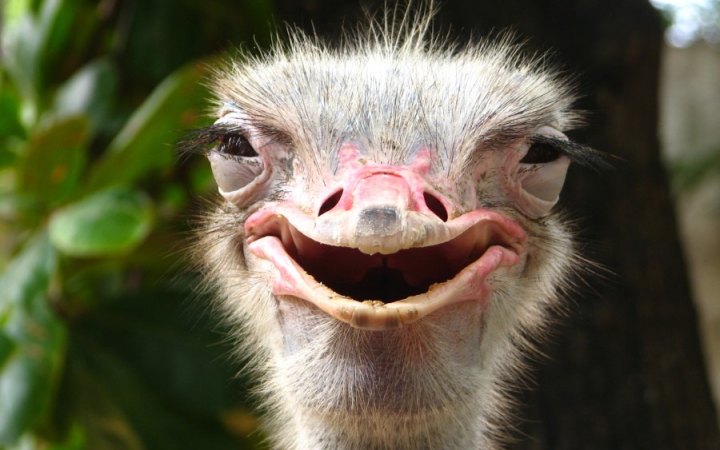 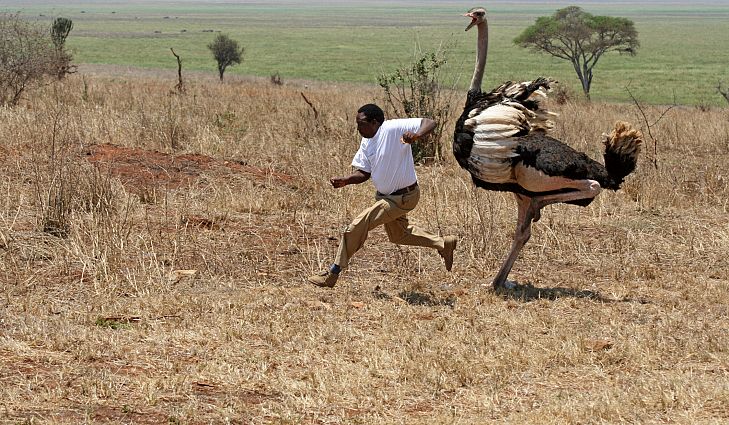 Ostrich
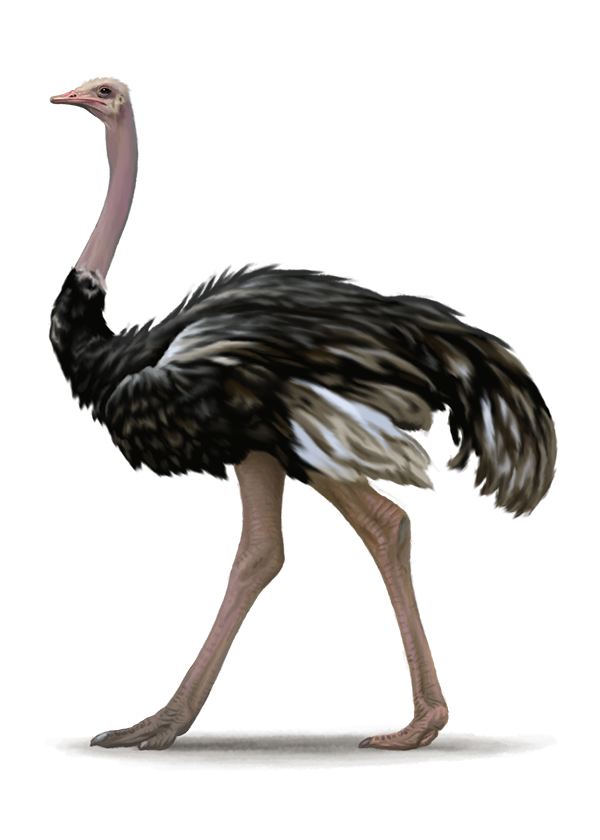 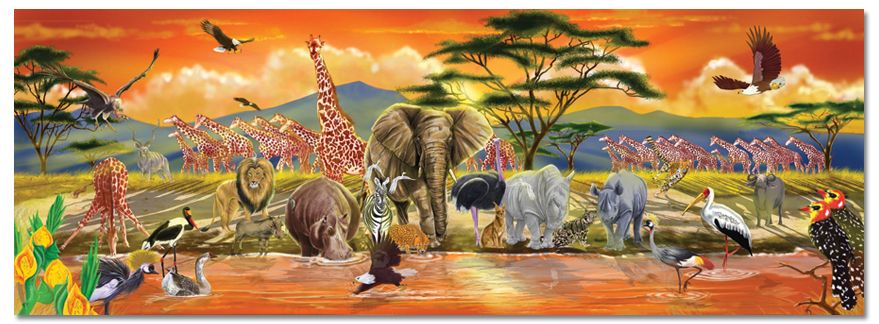 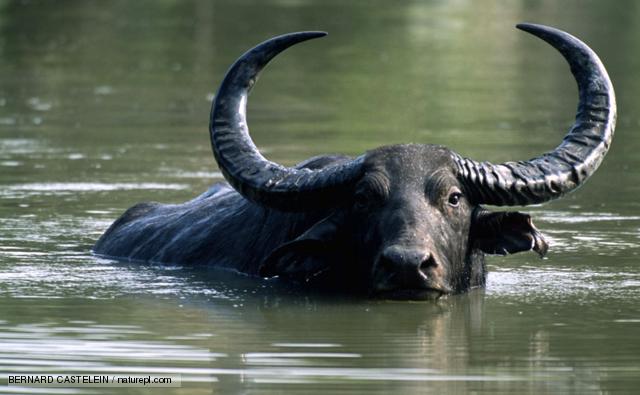 Water Buffalo
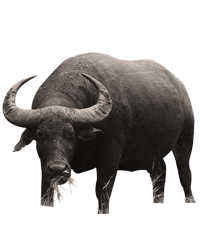 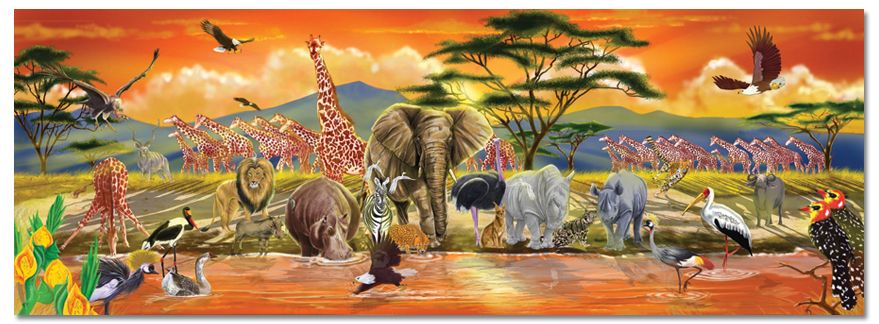 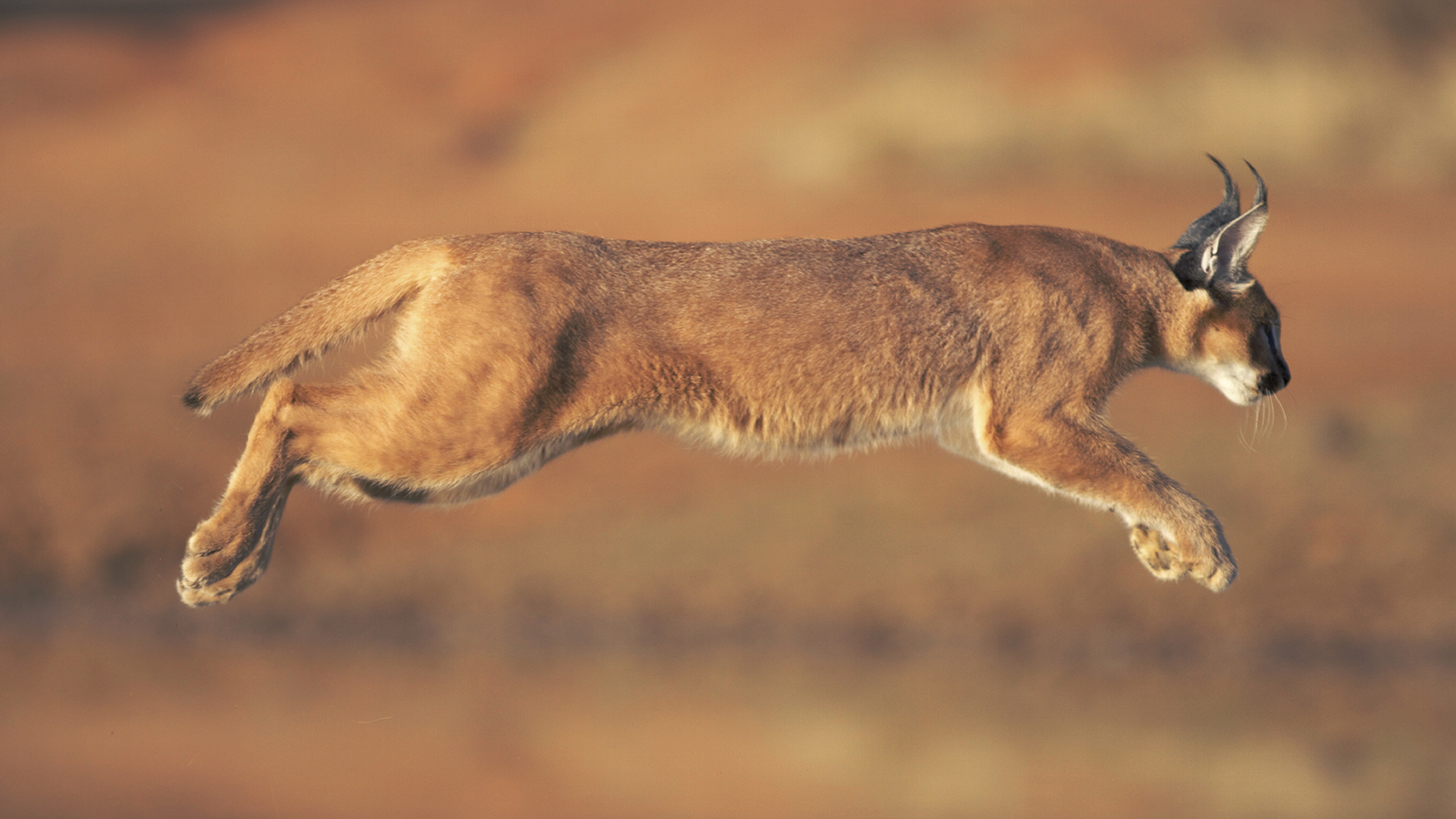 Caracal
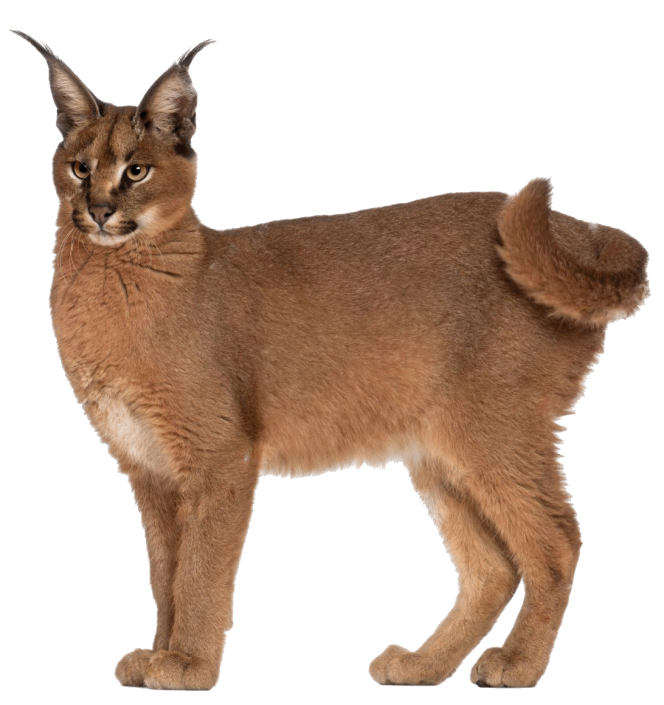 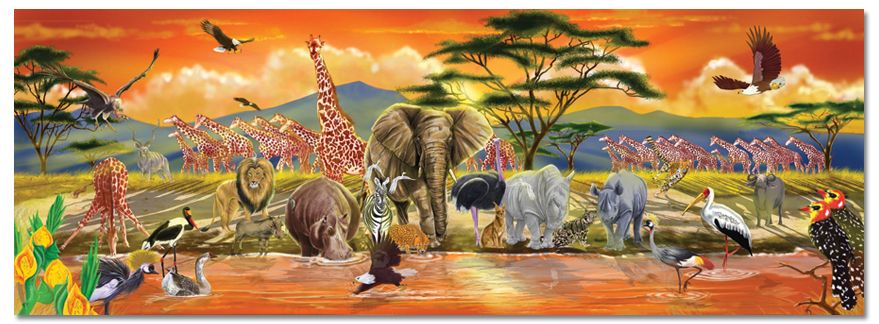 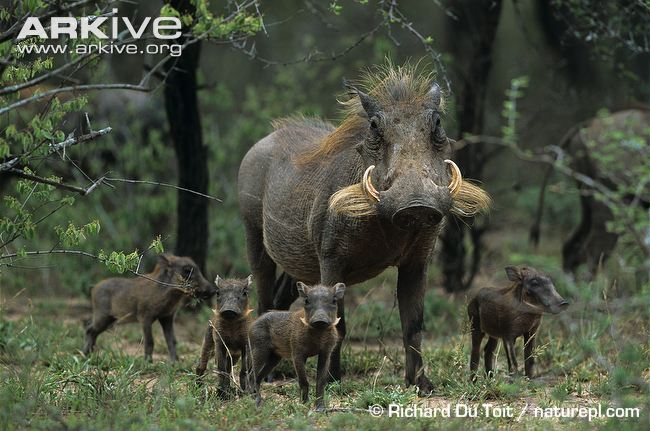 Warthog
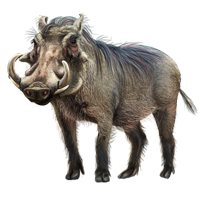 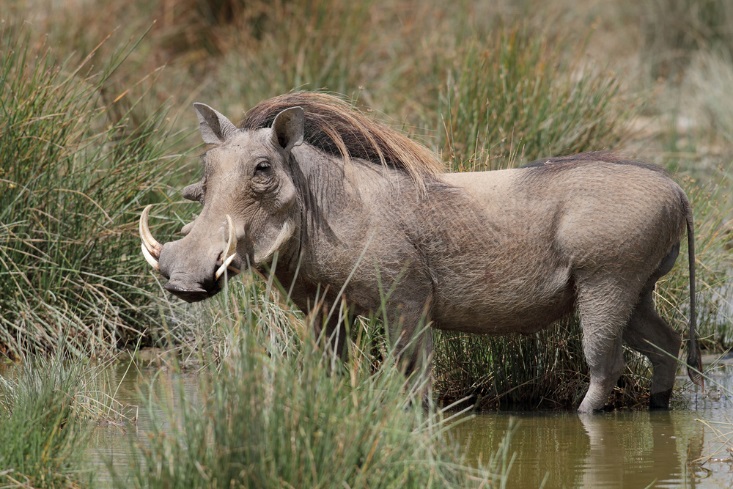 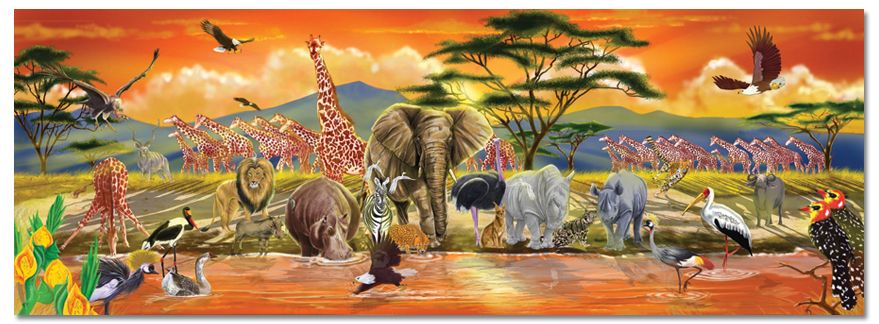 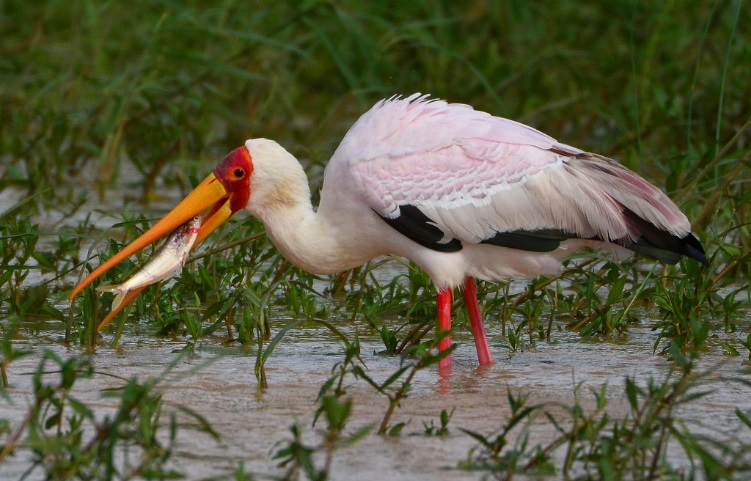 Yellow-billed Stork
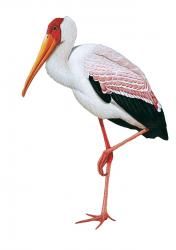 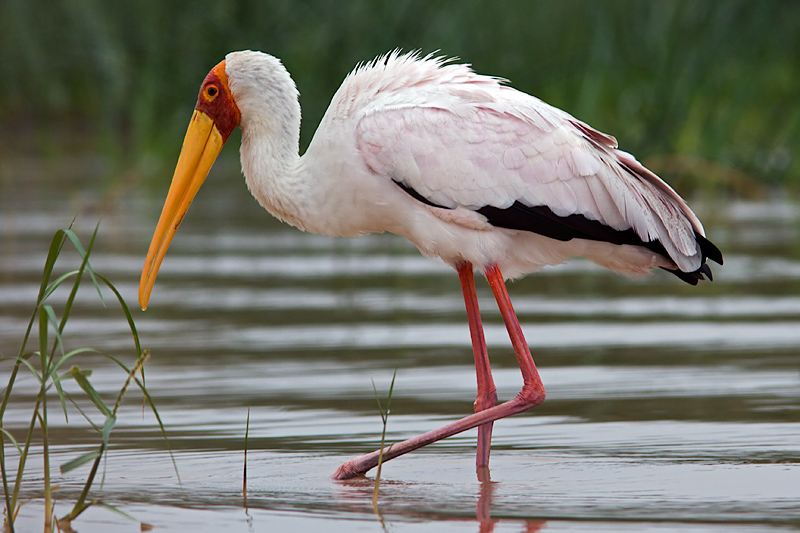 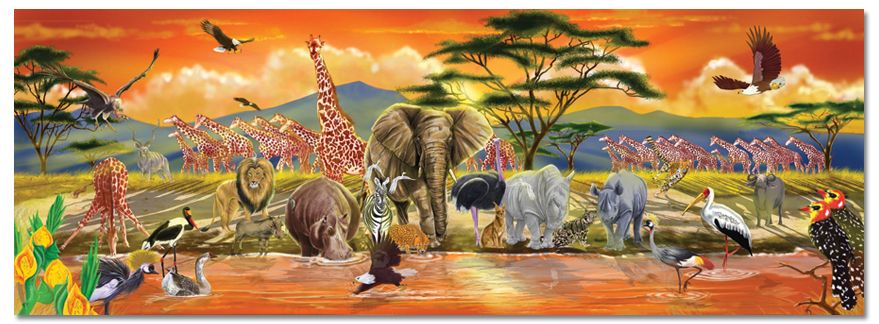 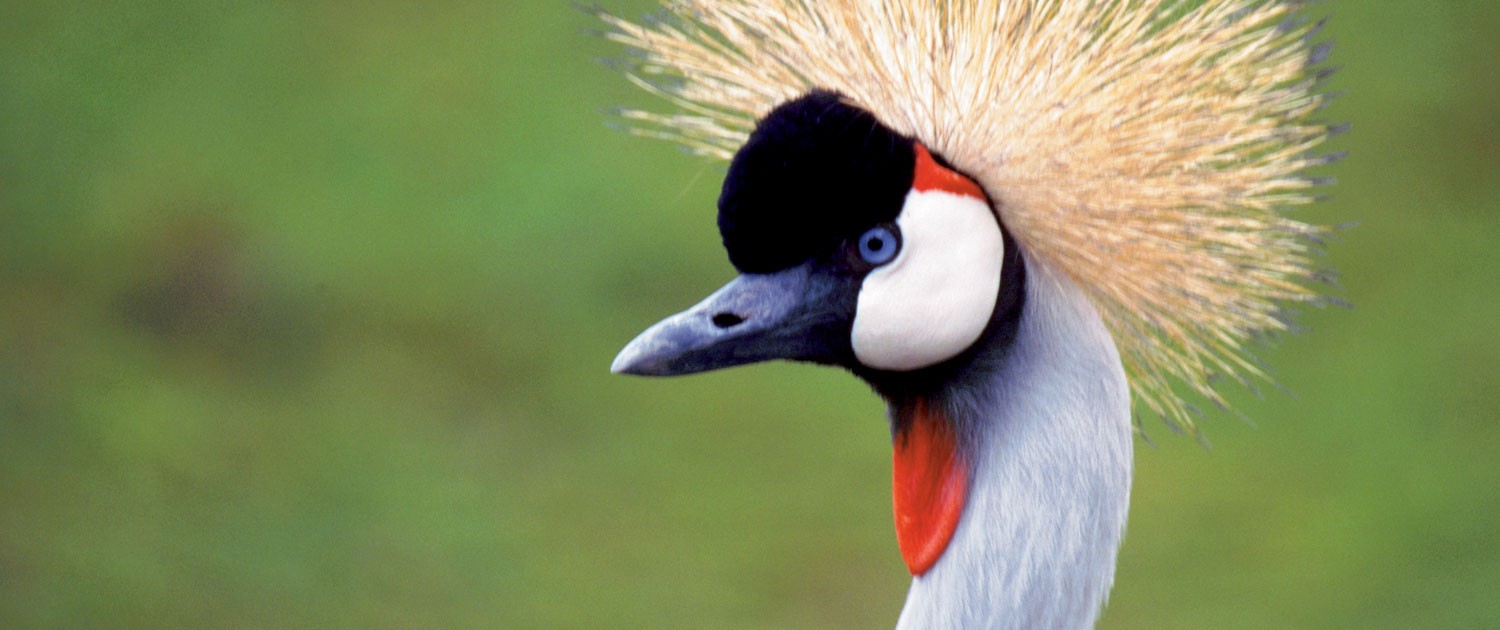 African Crowned Crane
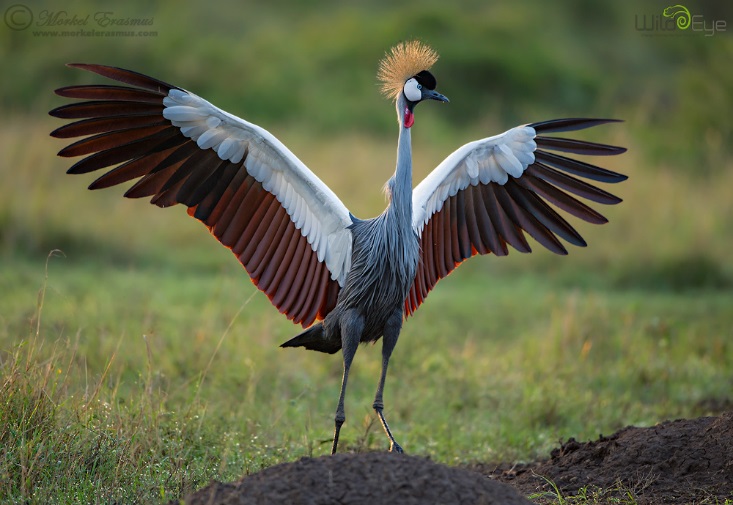 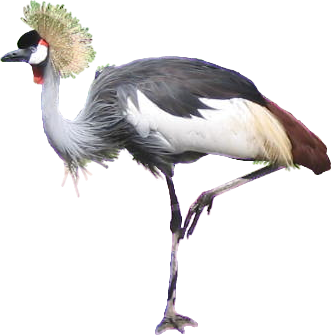 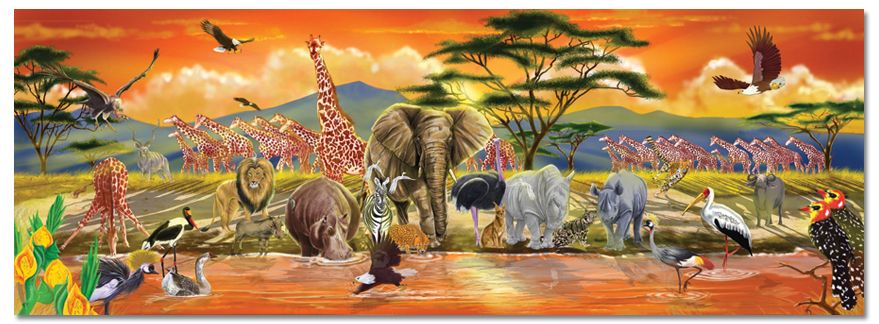 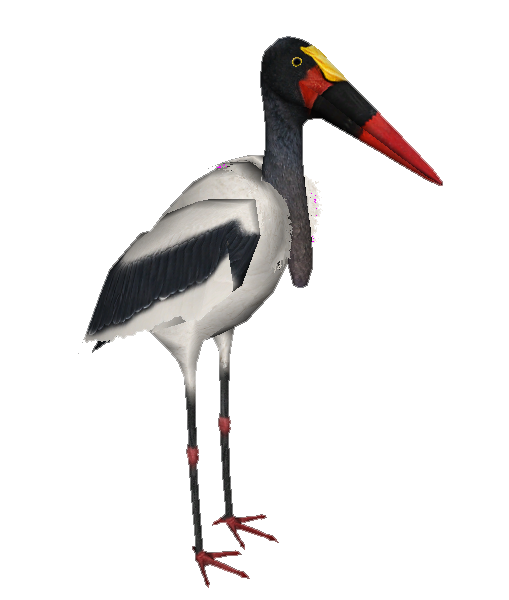 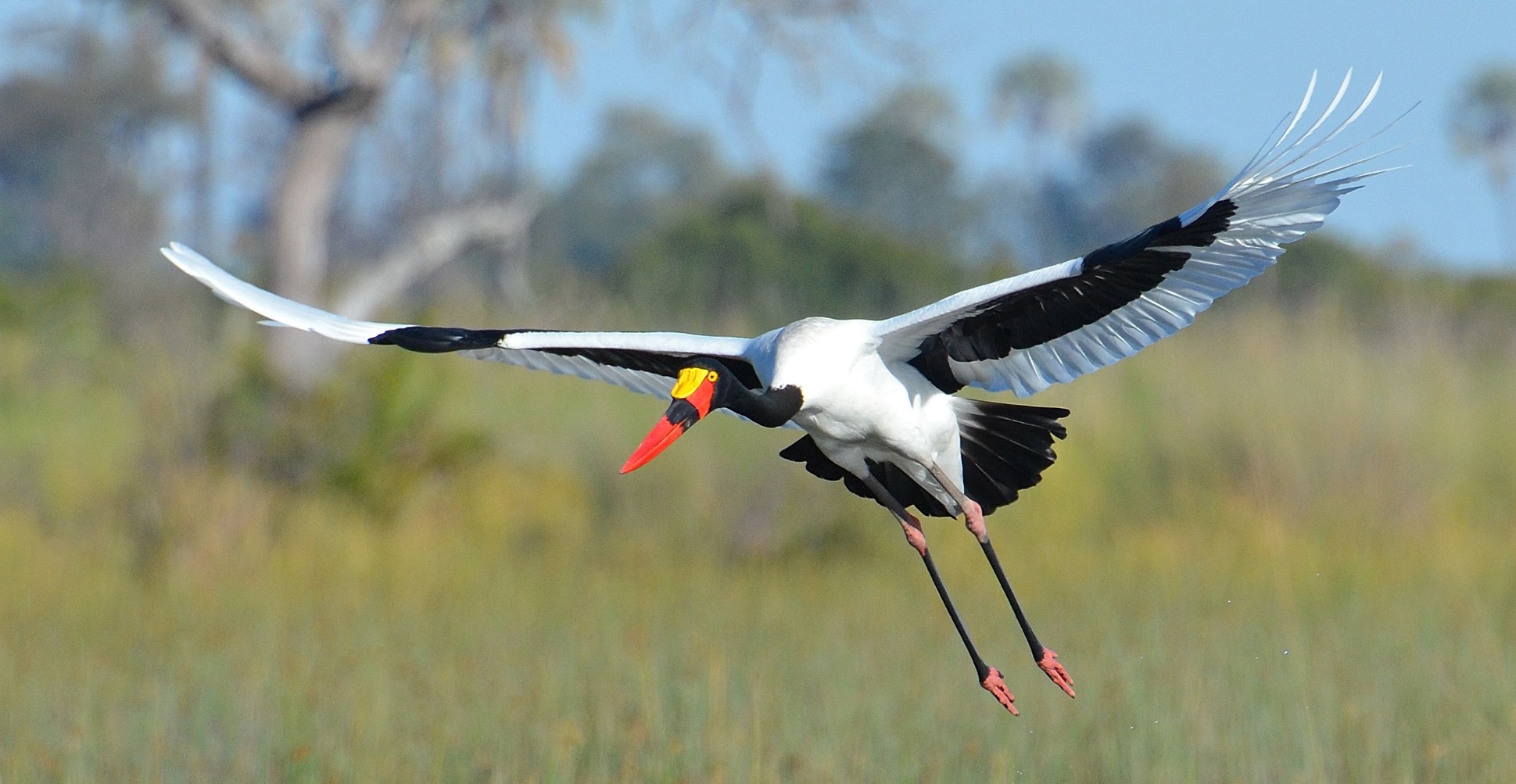 Saddle-Billed Stork
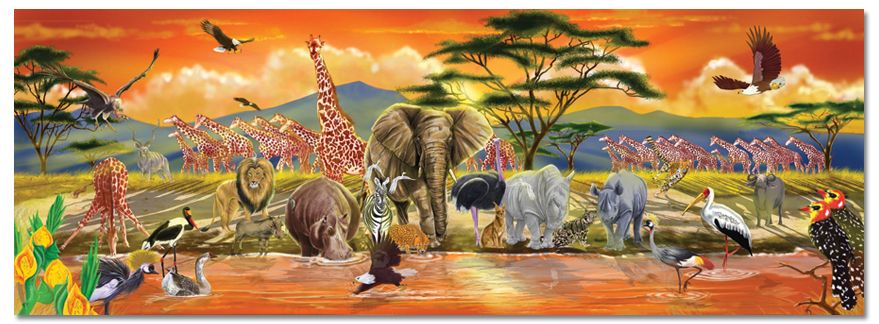 African Goose
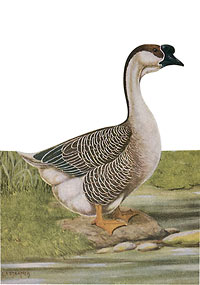 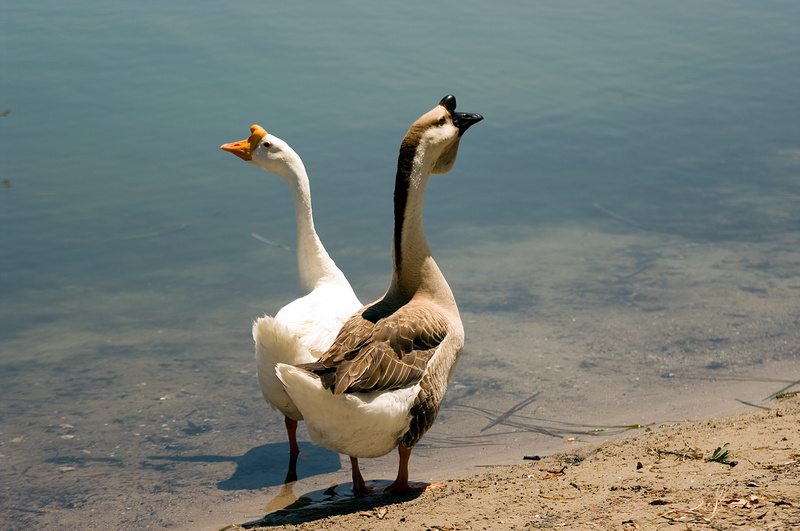 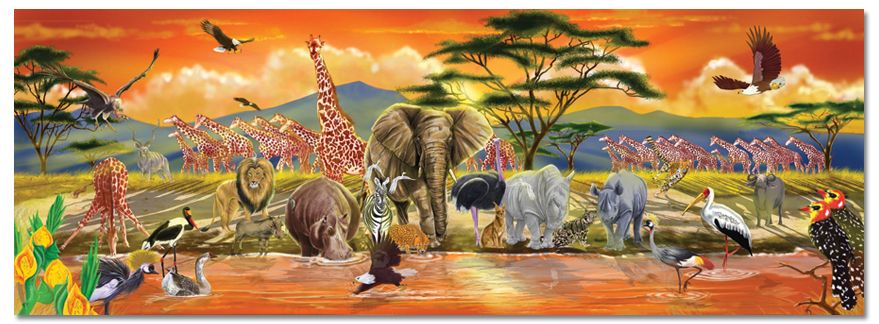 Yellow and Red Barbet
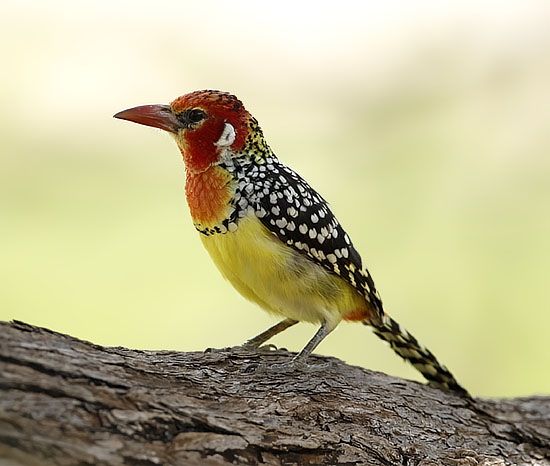 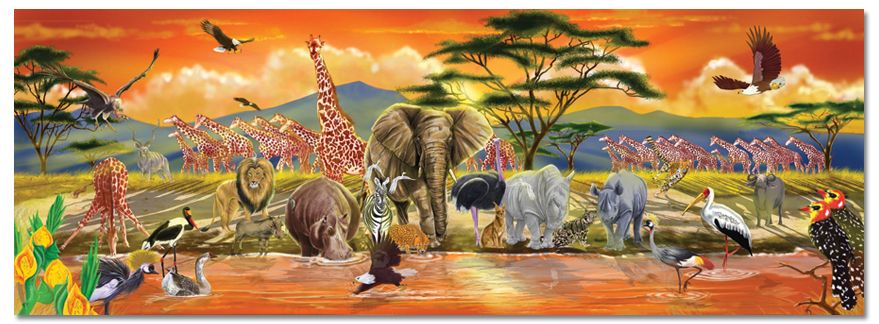 Oxpecker
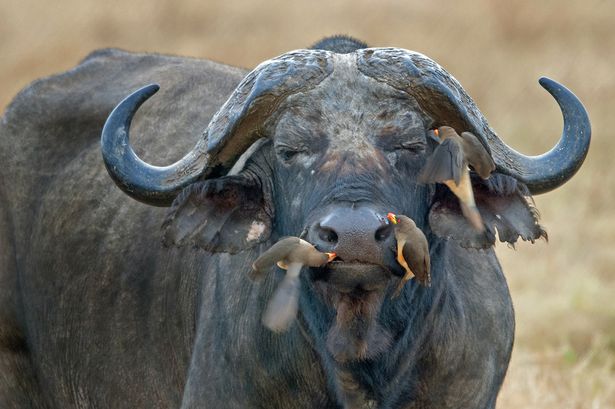 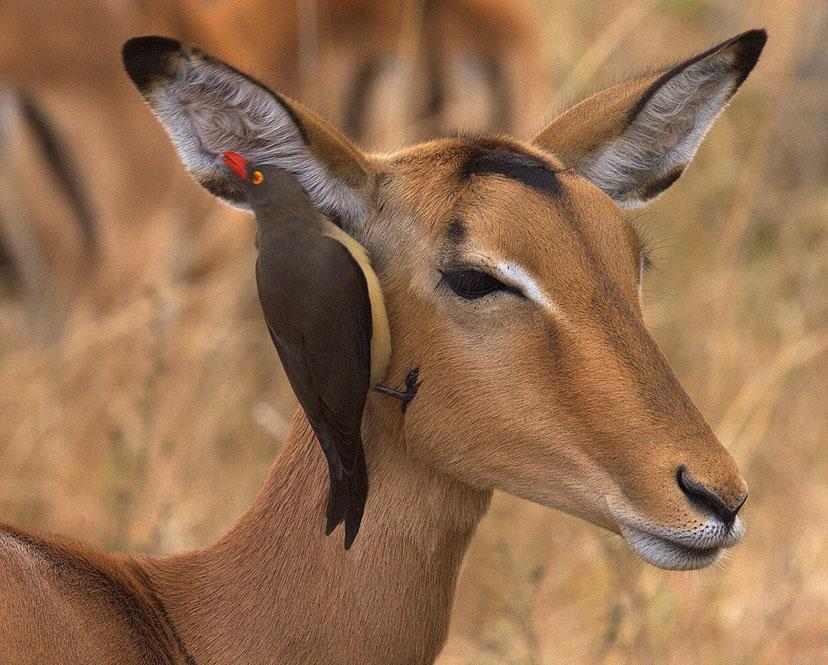 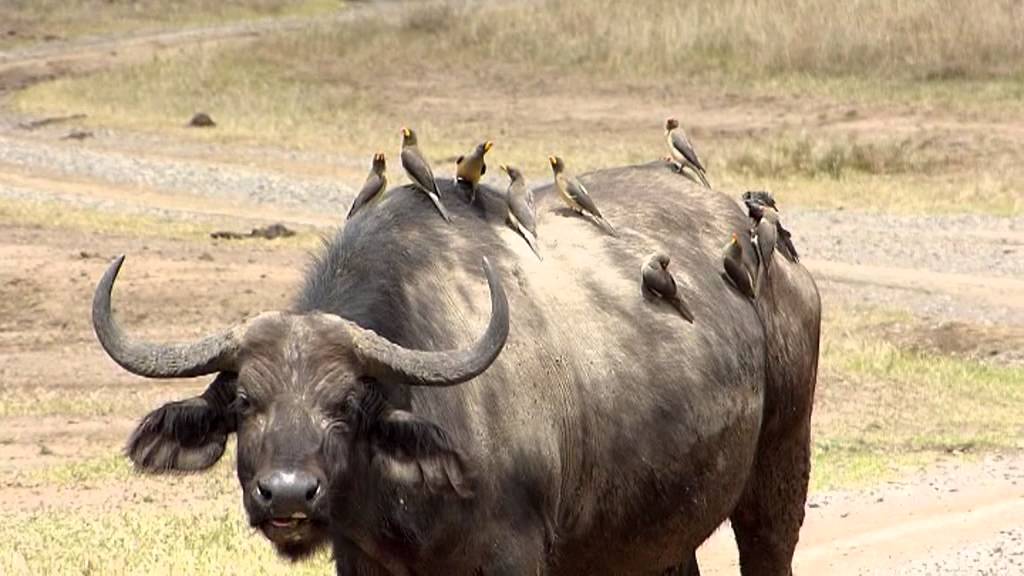 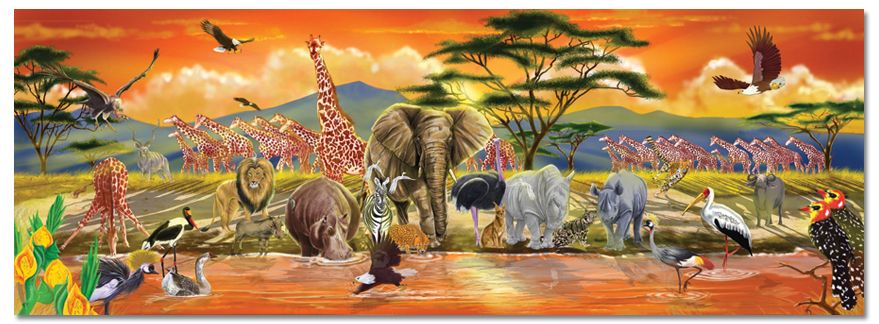 Name the Animals
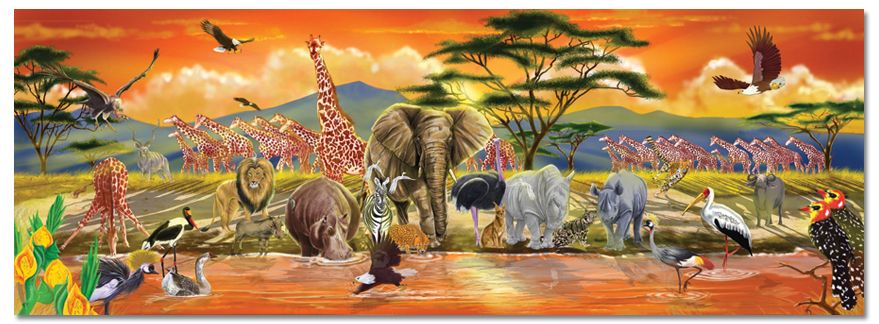 What is the largest land animal in the world?
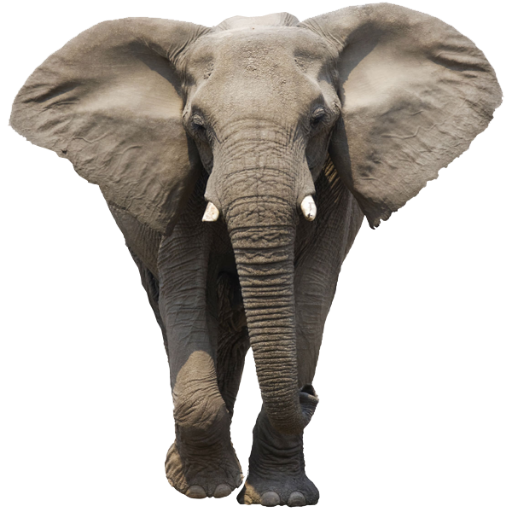 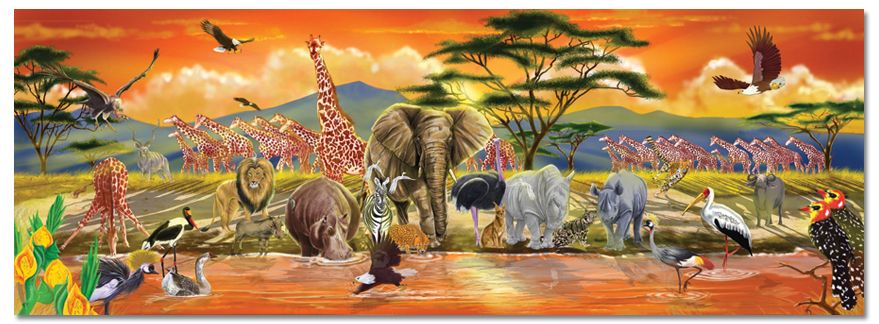 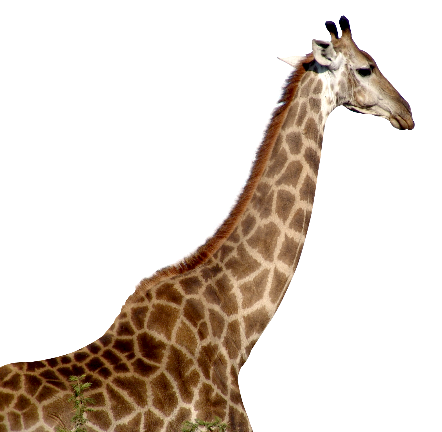 What is the tallest animal in the world?
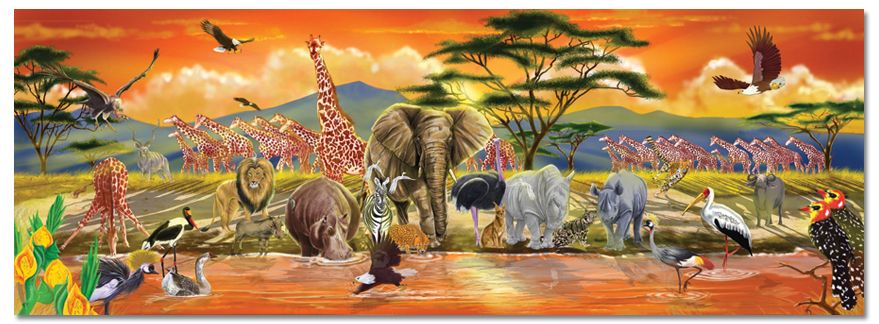 What is the fastest animal in the world?
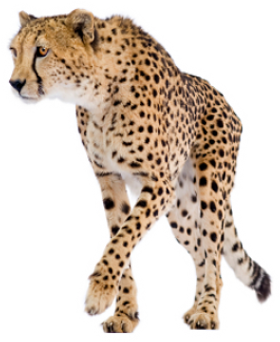 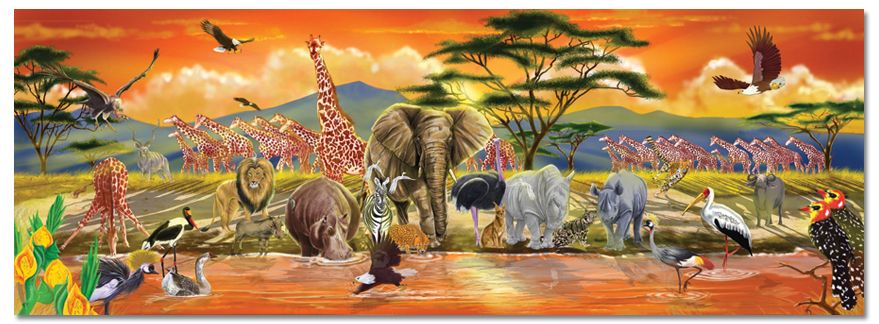 What is the biggest bird in the world?
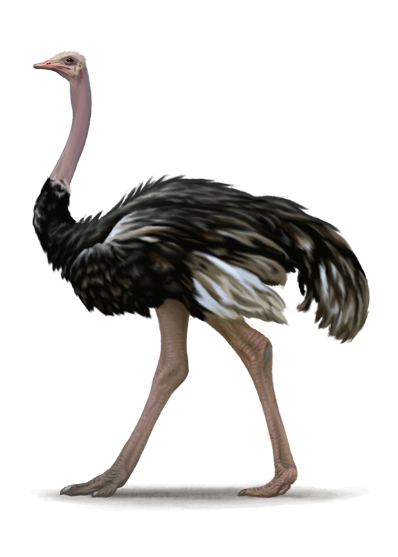 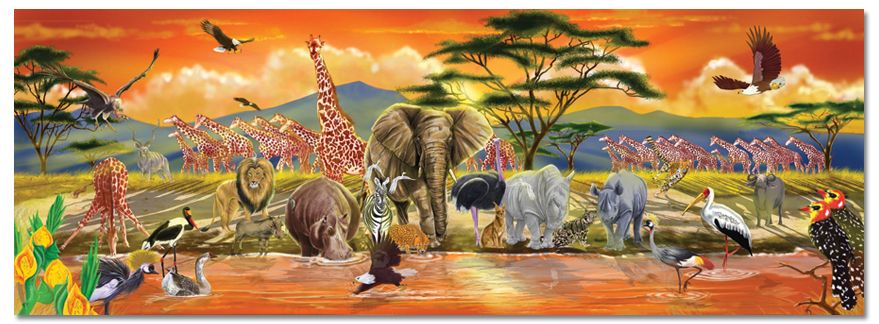 What animal is called the king of the jungle?
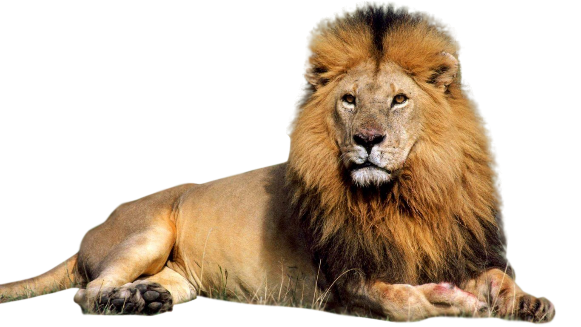 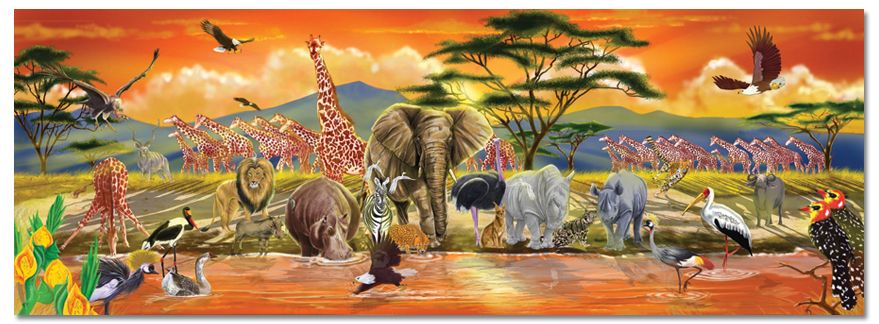 What animal cleans hippos, rhinos and water buffalo?
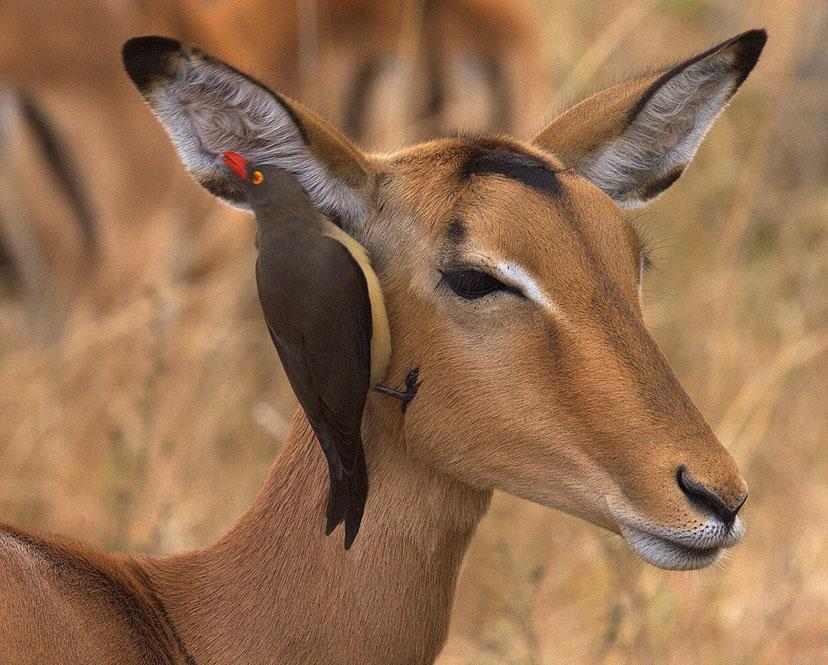 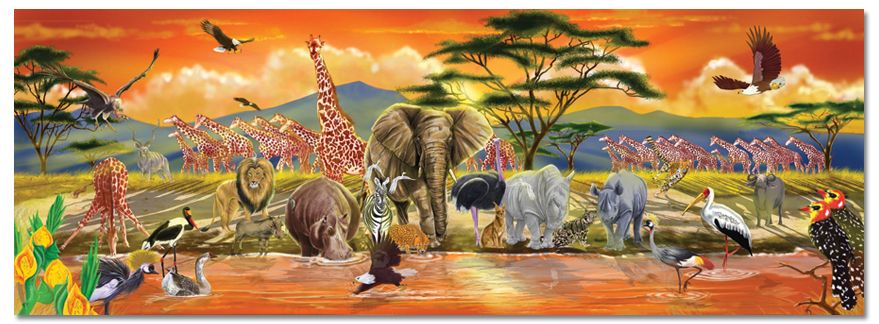 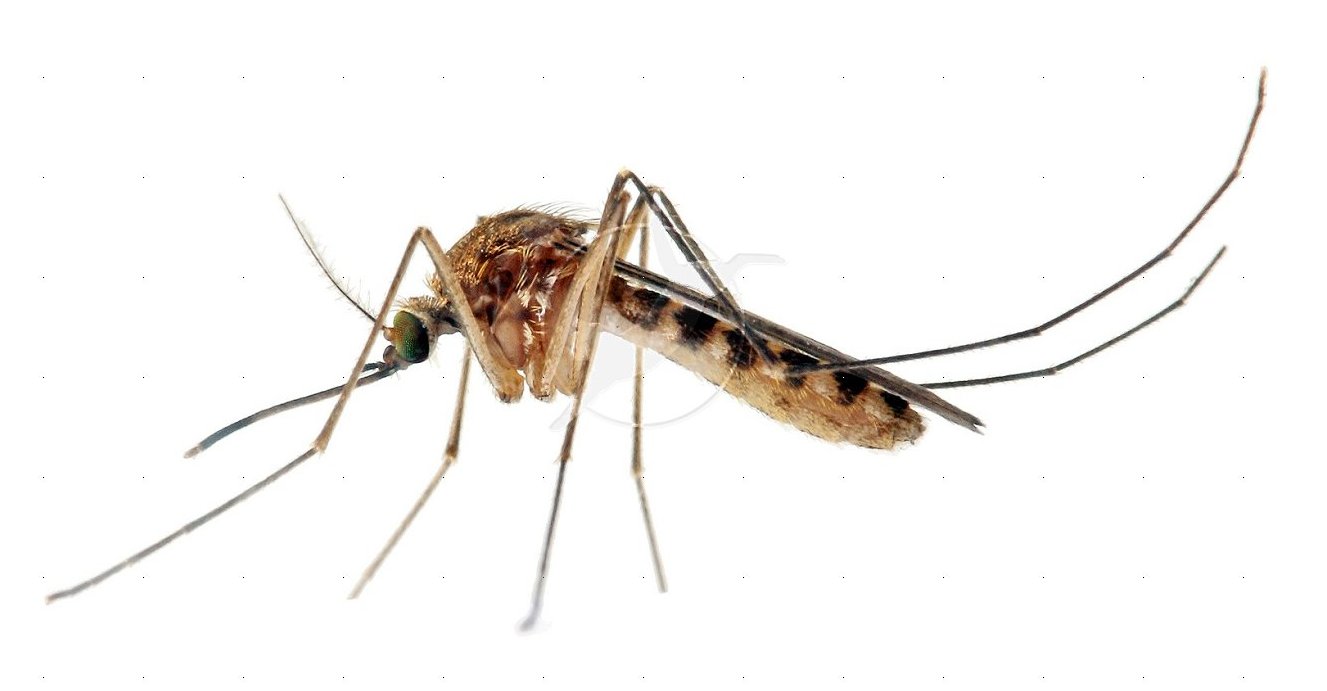 What animal kills the most people in Africa?
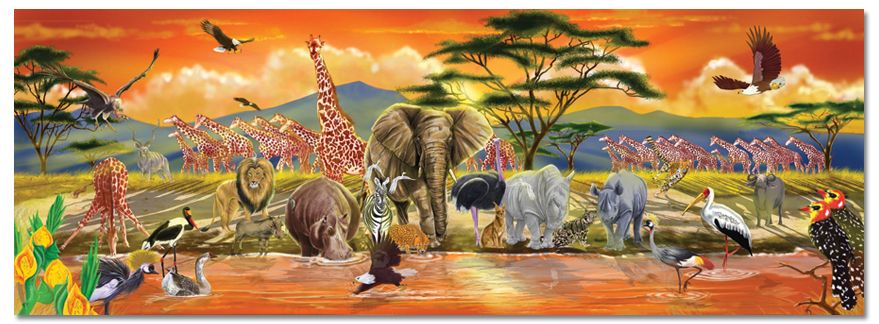 What is going to the jungle to look at animals called?
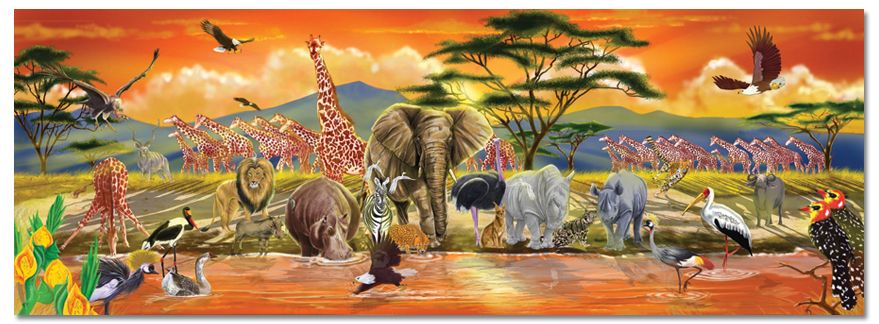 Safari
What can help you see things up close from far away?
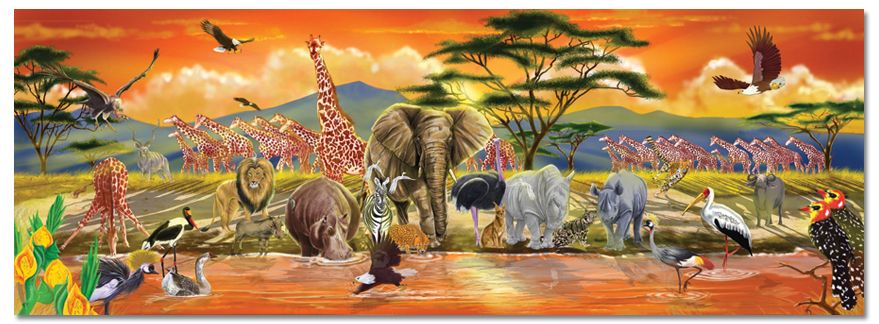 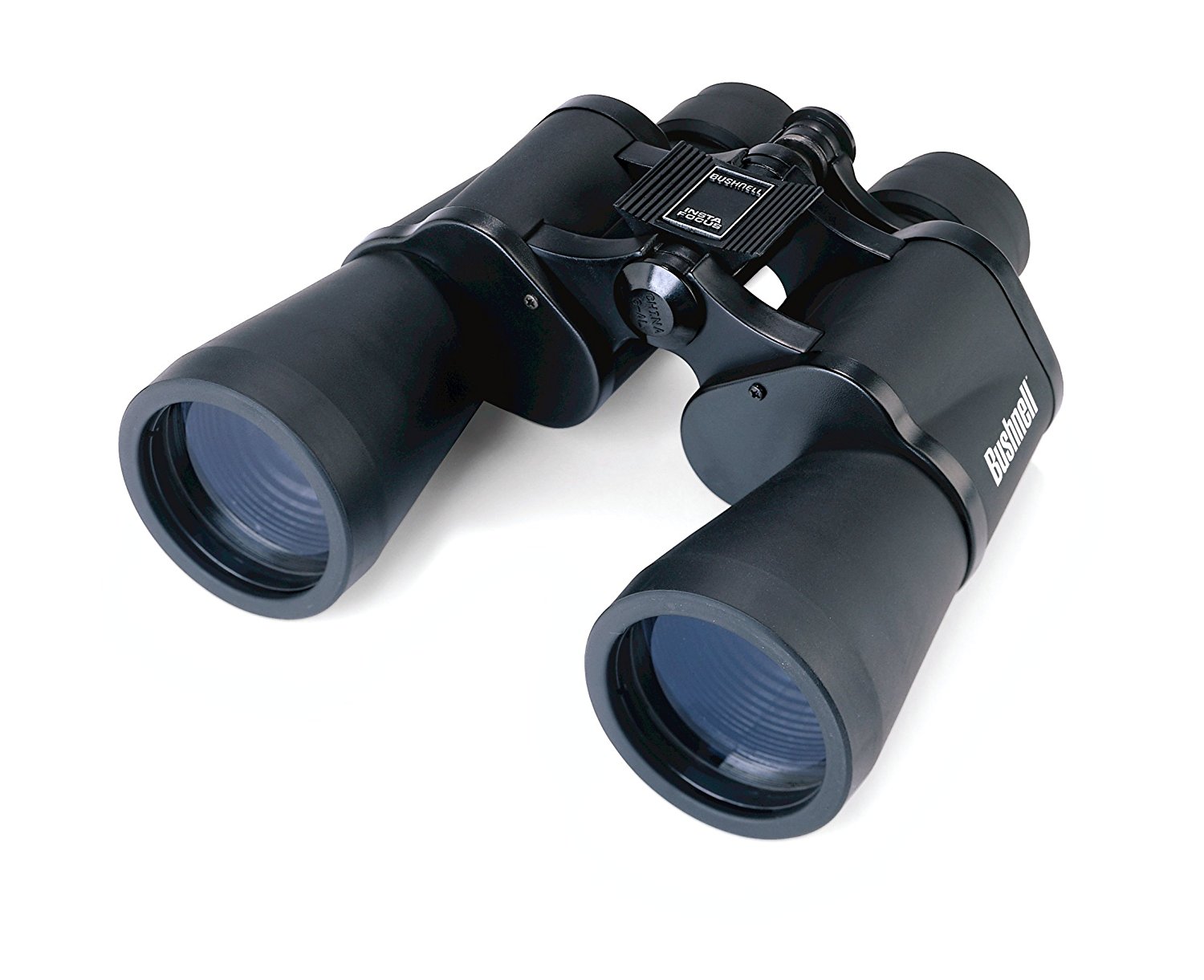 What animals can you see?
https://www.youtube.com/watch?v=4d52qoar7Lc
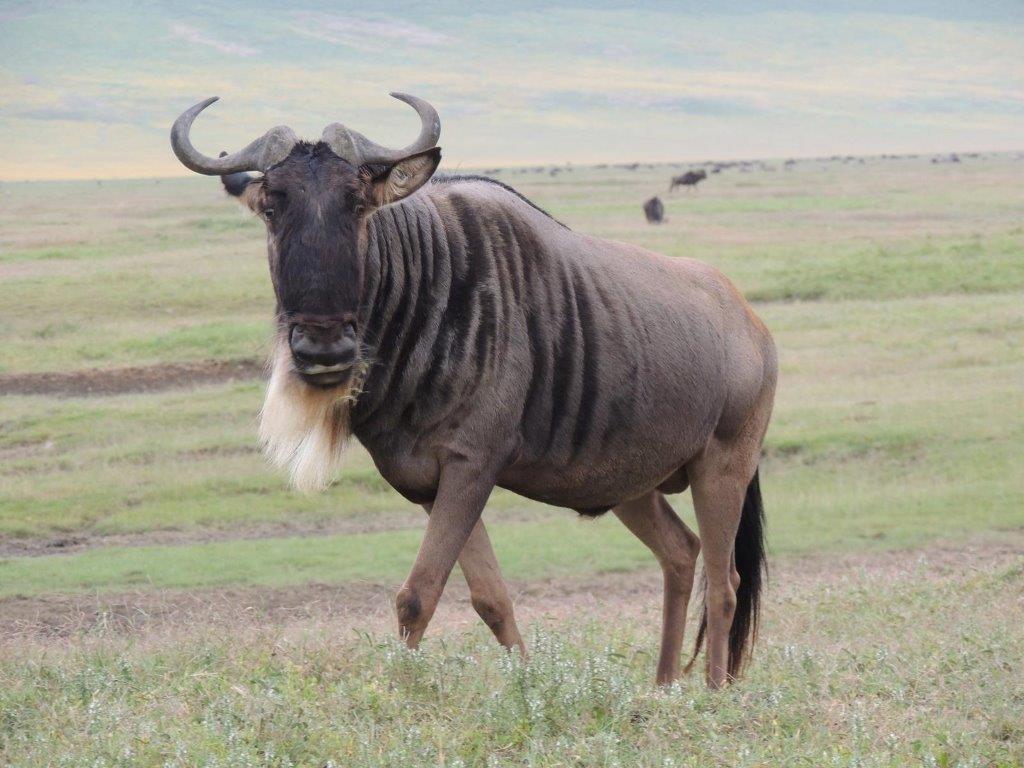 What is it?